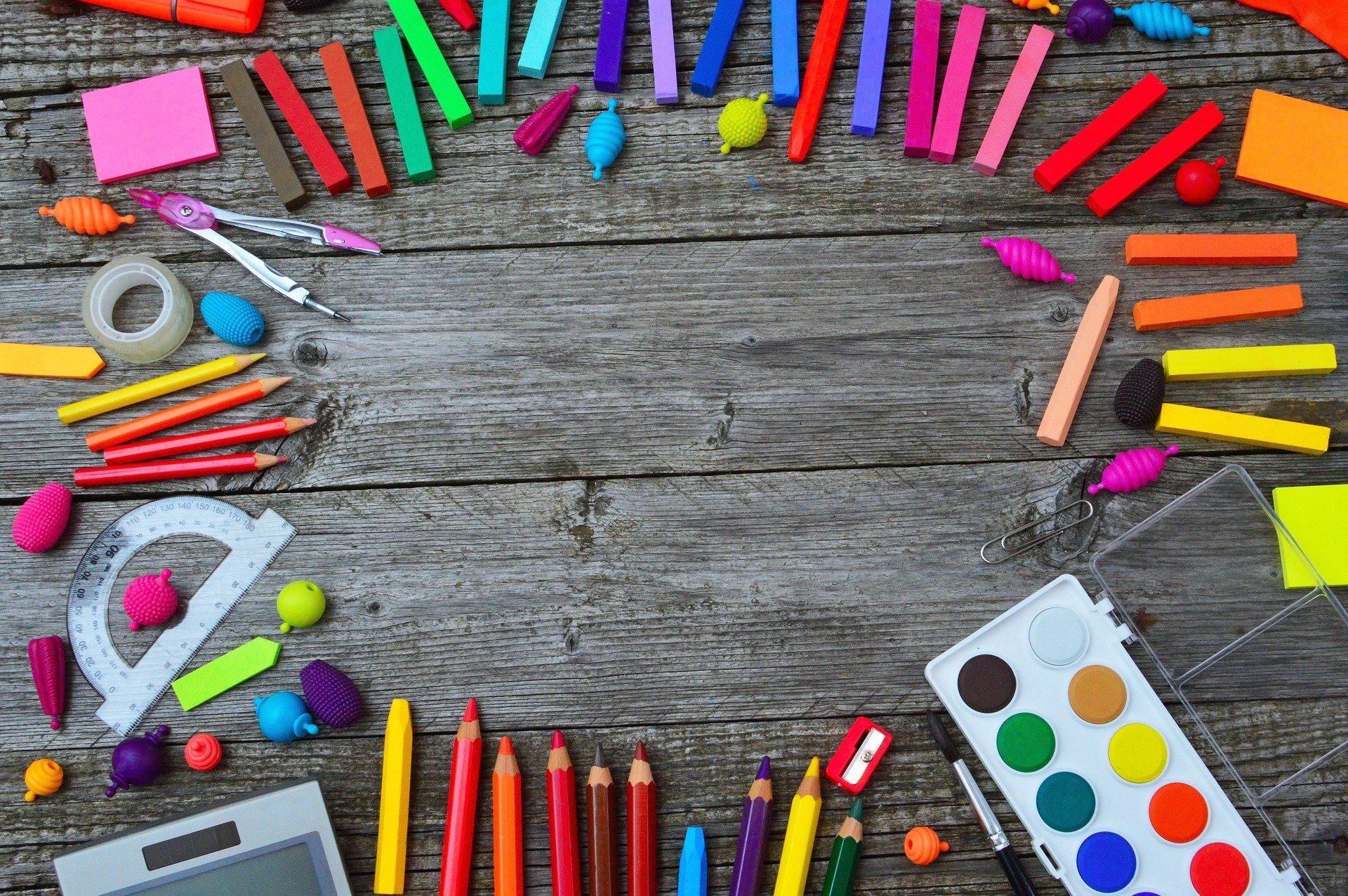 教師專業學習社群
~110學年度 申辦與規劃
110年3月18日
1
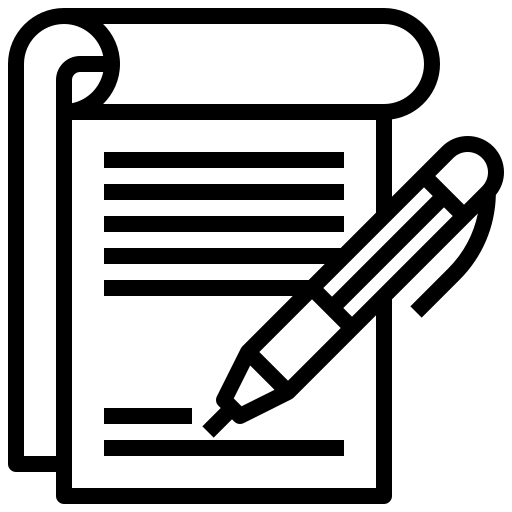 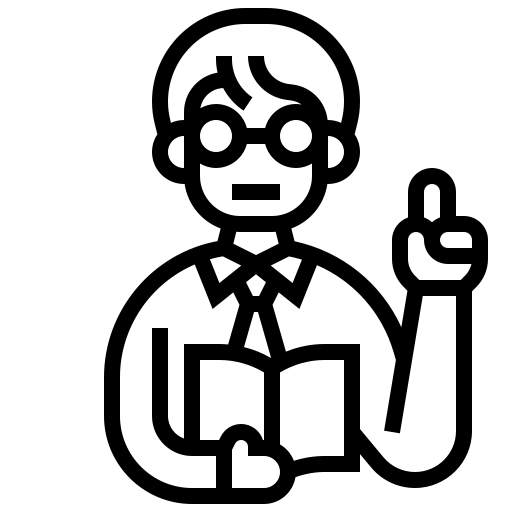 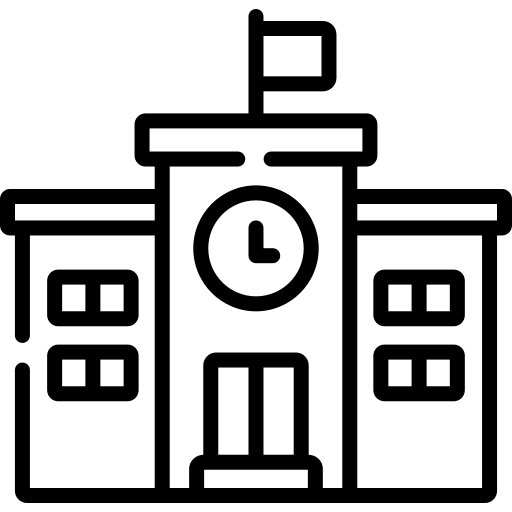 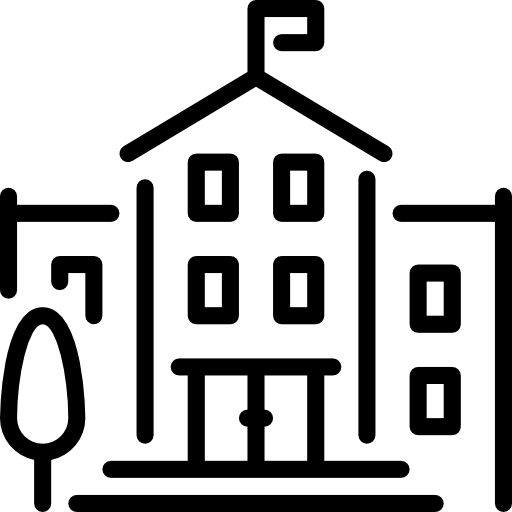 重點提示
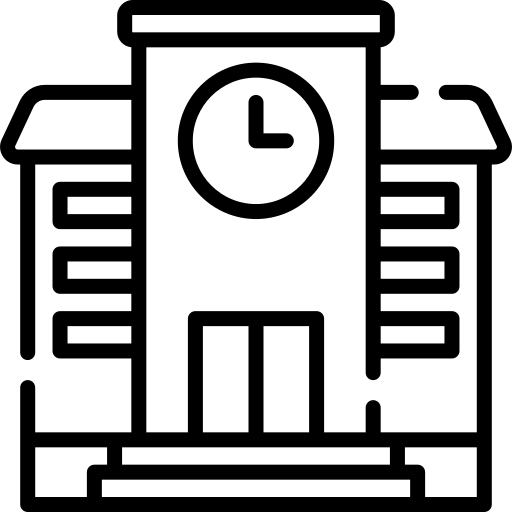 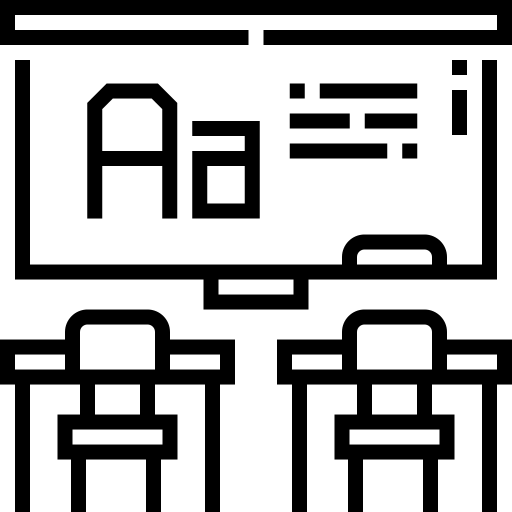 每1位教師皆需參加
跨校社群
紙本上傳送審
01.
回顧
02.
110社群申辦
目錄
03.
社群運作歷程與成果
04.
展望
01
回顧
以 終 為 始
社群運作目標
社群申請計畫運作內容調整與共識
成果報告格式
績優社群甄選
S
P
F
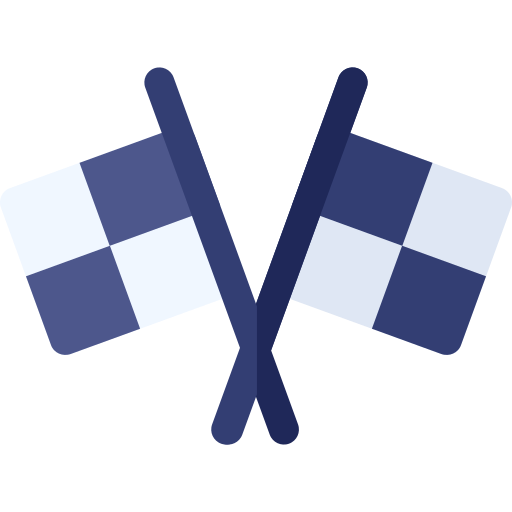 ocus
rocess
ystem
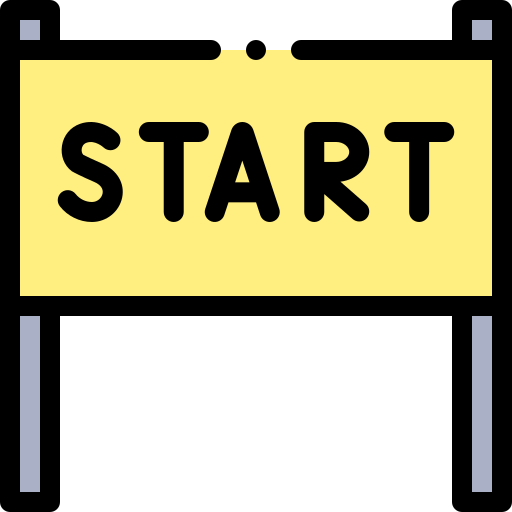 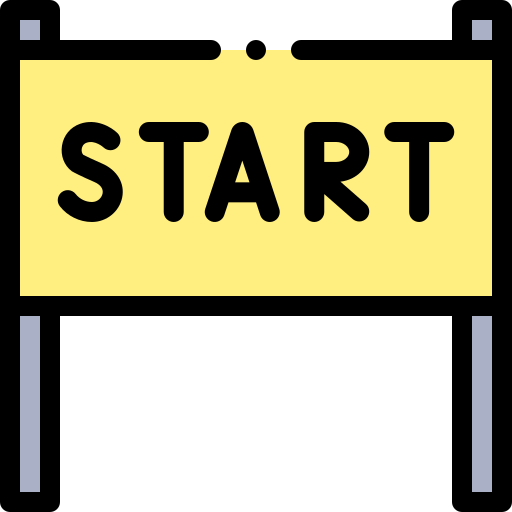 系統性
蒐集與規劃
歷程性
紀錄
聚焦性
運作
另一個開始
109-社群成果及績優評選：2擇1
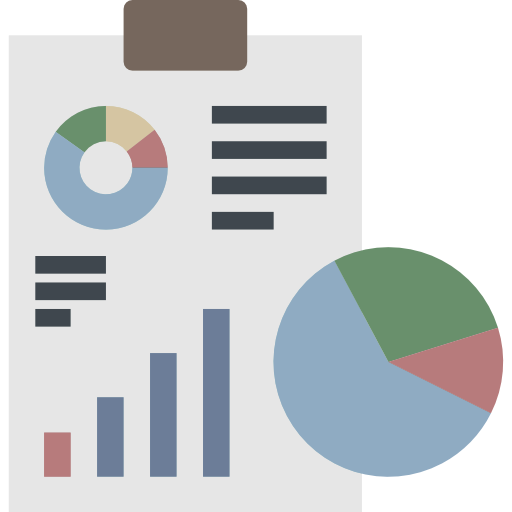 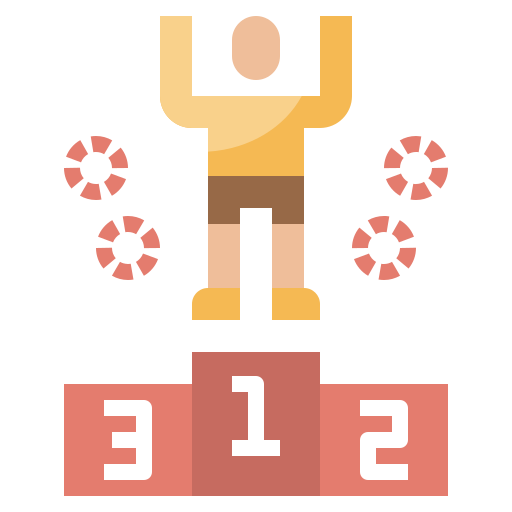 績優評選
成果報告
初階進階
學年領域
各類社群均需繳交
格式請參考原計畫
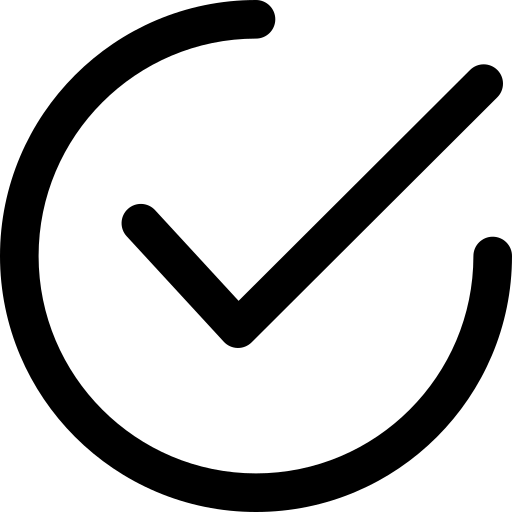 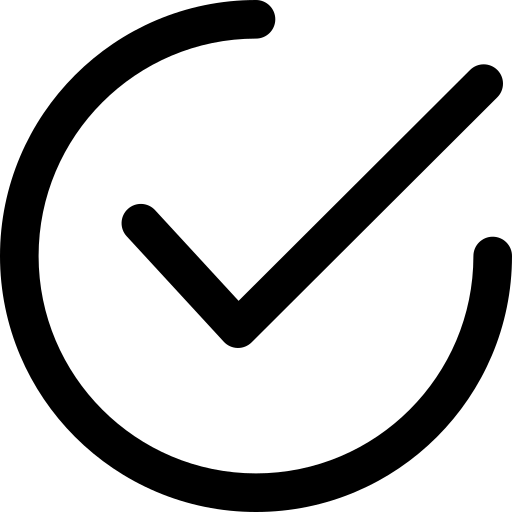 核定2群以上，至少送1群
至少送1件，
校長社群
專業貢獻
鼓勵薦送
必送
109-社群成果及績優評選：2擇1
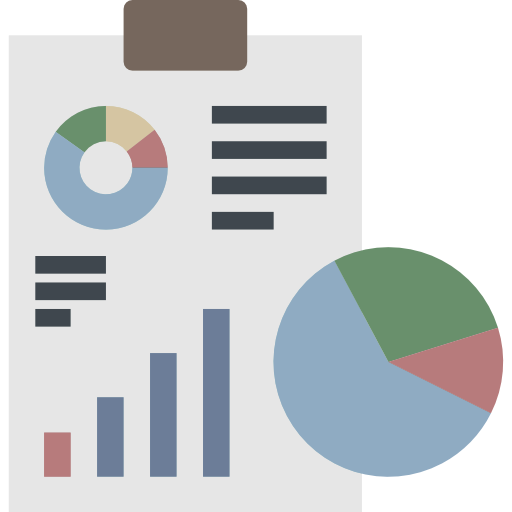 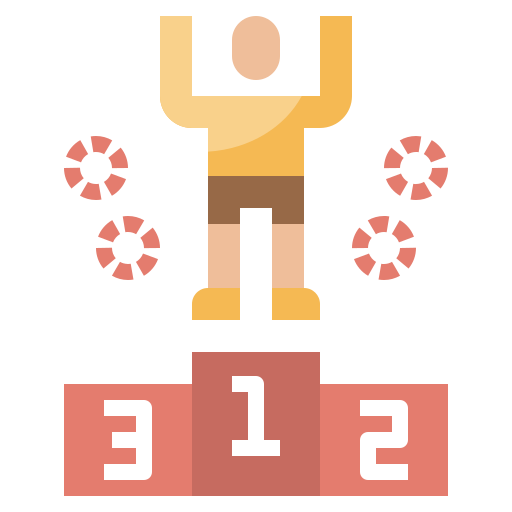 績優評選
成果報告
日期： 110年5月
日期：110年6-7月
線上填報：
線上填報
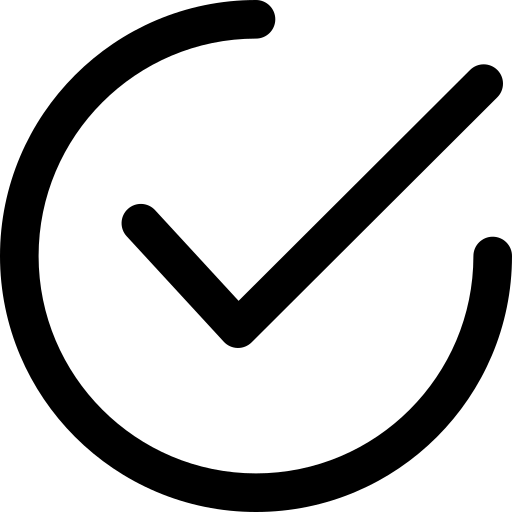 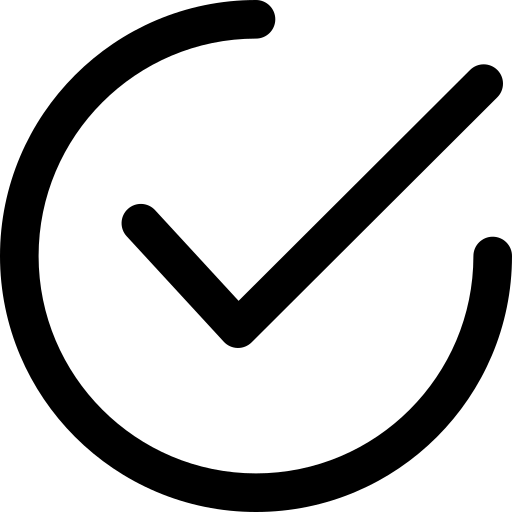 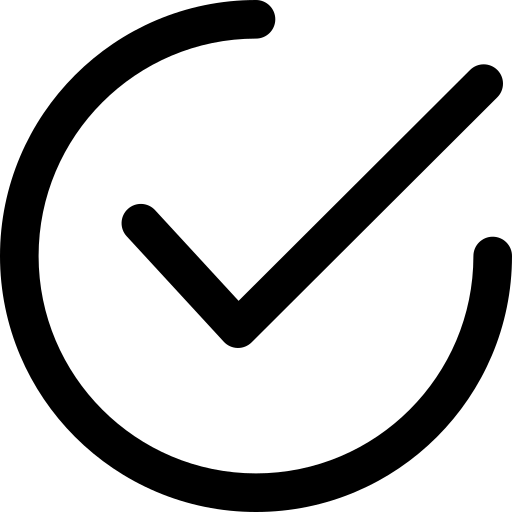 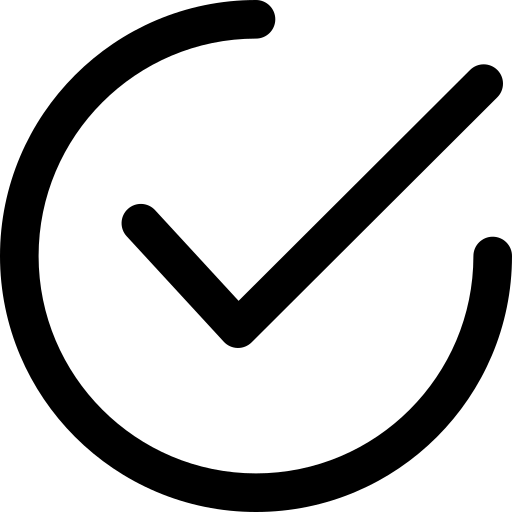 109-社群成果
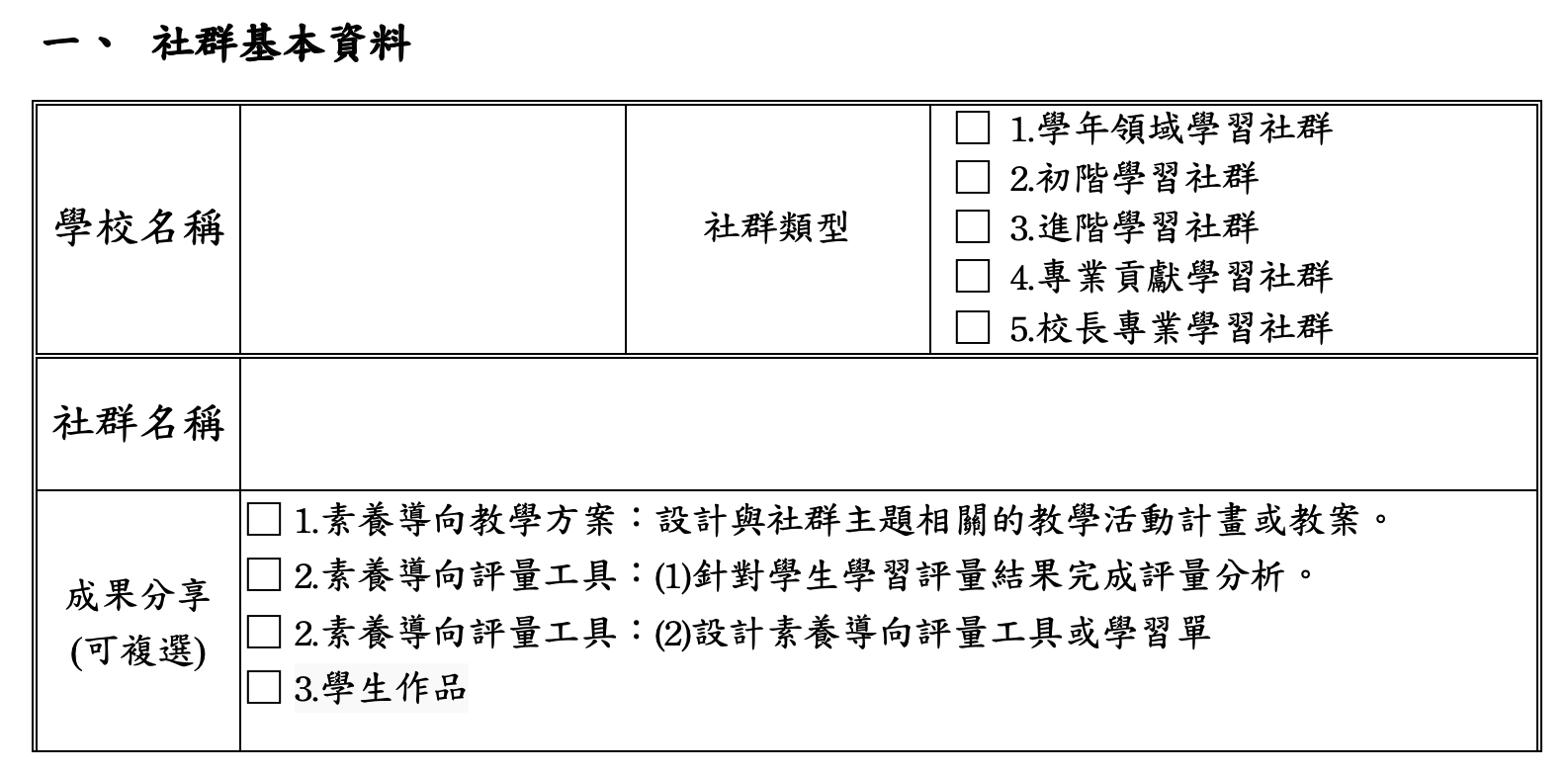 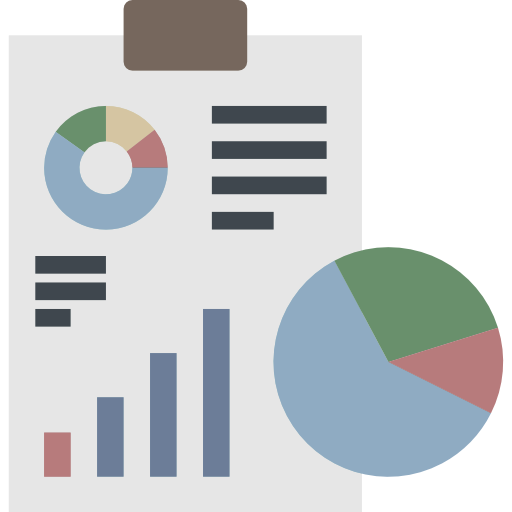 成果報告
配合社群運作目標或主題活動的學生或/及教師層面之成果
108-社群成果及績優評選
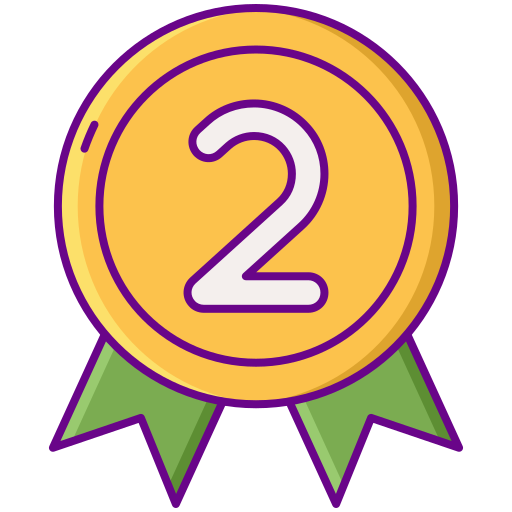 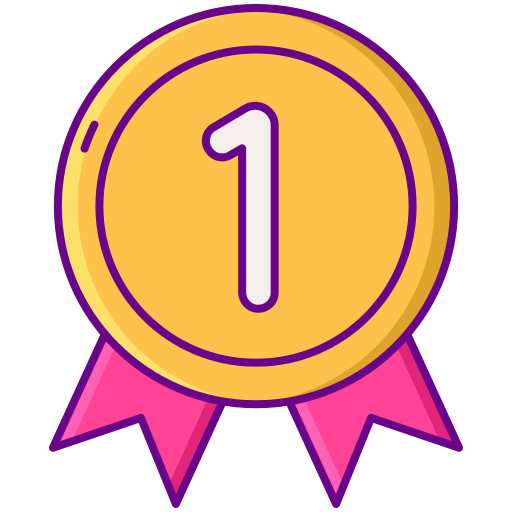 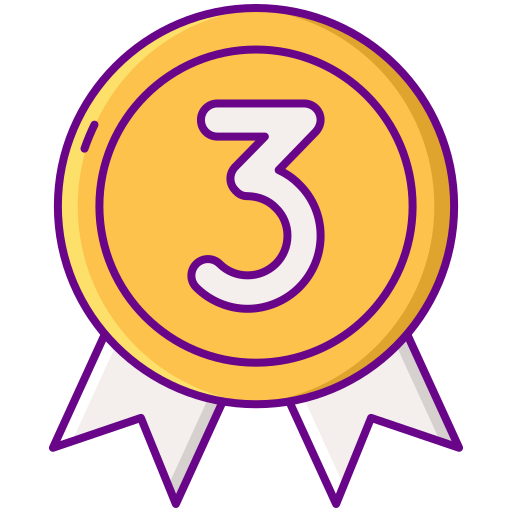 特優
佳作
優等
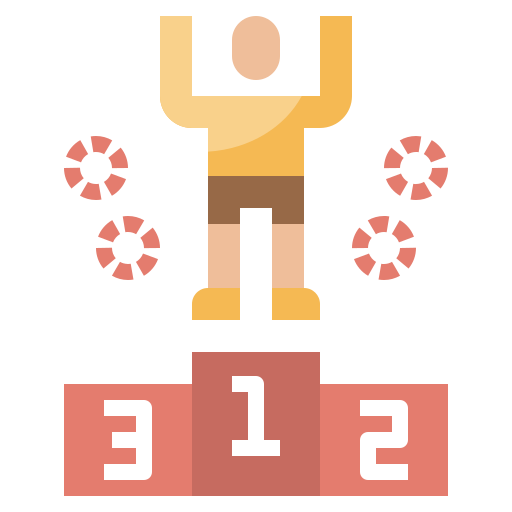 績優評選
02
110社群申辦
十二年國民基本教育課程綱要總綱
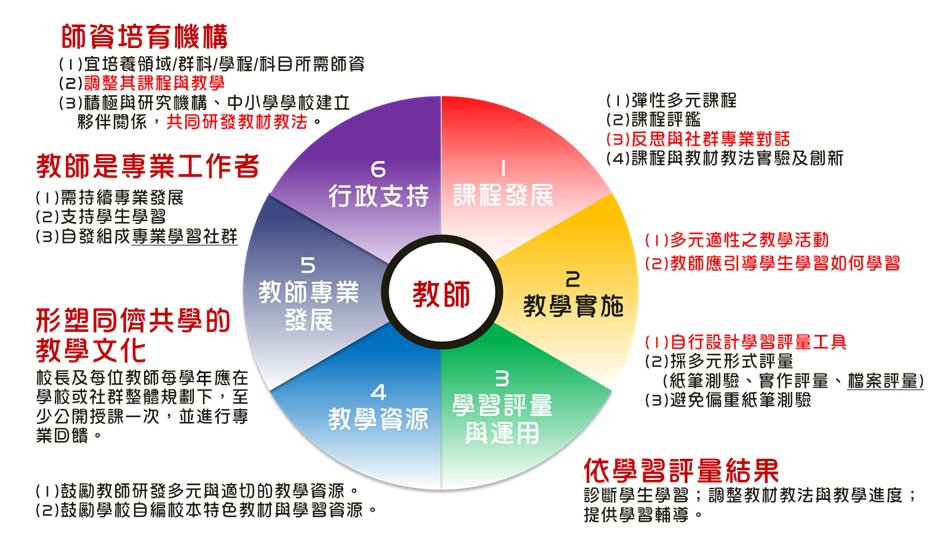 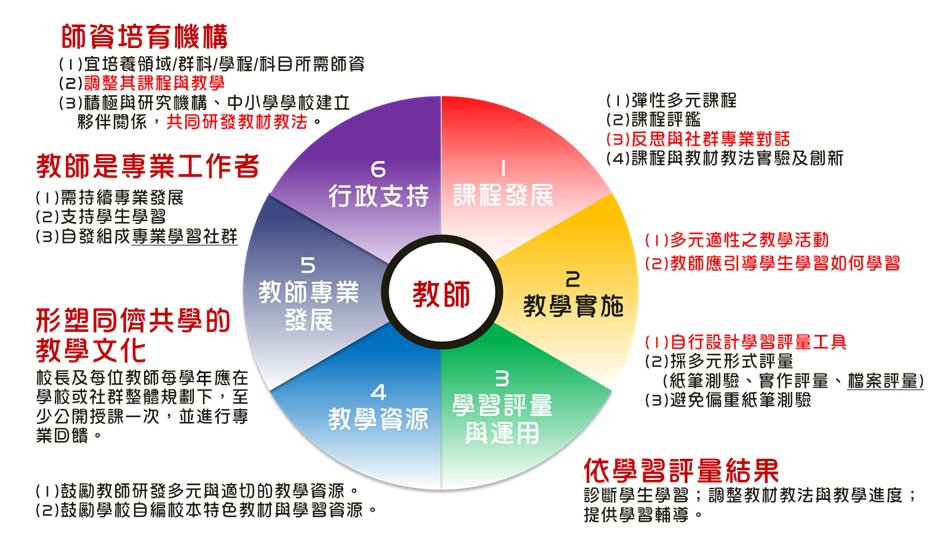 支持系統
教育部補助辦理教師專業發展實踐方案作業要點
“教育部為實踐教師專業發展及精進學生學習品質，形塑同儕共學之教學文化，推動學校落實教師專業發展實踐方案（以下簡稱實踐方案），促進教師專業成長及素養，以提供實施十二年國民基本教育課程綱要中公開授課及專業回饋所需支持，特訂定本要點。”
支持系統
教育部補助辦理教師專業發展實踐方案作業要點
應用教學觀察、教學檔案及專業學習社群運作策略，進行聚焦於教學及學習之專業對話及檢討或改進。專業學習社群運作時，宜請教師擔任召集人，以協助規劃專業對話與教學觀察等活動。
社群運作
將教學觀察、教學檔案與專業學習社群等歷程資料上傳教師專業發展支持作業平臺，透過系統性分析事實資料，協助擬定教師專業發展策略及方向。
專業成長
因應實際教學活動之情境脈絡實施教學觀察，得採備課、觀課與議課，以實踐十二年國民基本教育課程綱要中公開授課及專業回饋之措施。
公開授課
以 終 為 始
社群申請計畫運作與共識
社群運作目標
成果報告格式
績優社群甄選
S
P
F
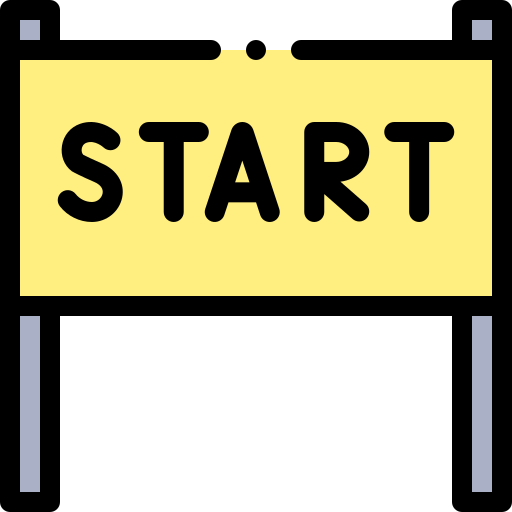 ocus
rocess
ystem
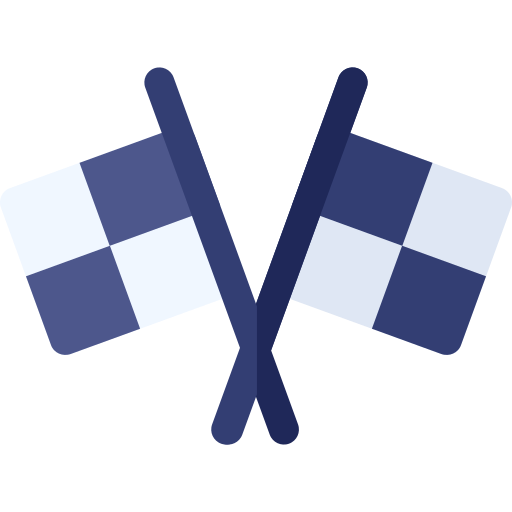 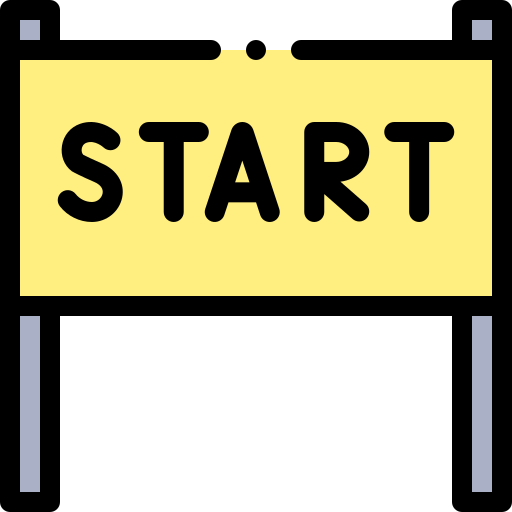 系統性
蒐集與規劃
歷程性
紀錄
聚焦性
運作
另一個開始
110-社群申辦：3大方向
多元社群發展
重視教學領導
鼓勵跨校社群
110-社群申辦類型
單位：每1社群
每校必申請
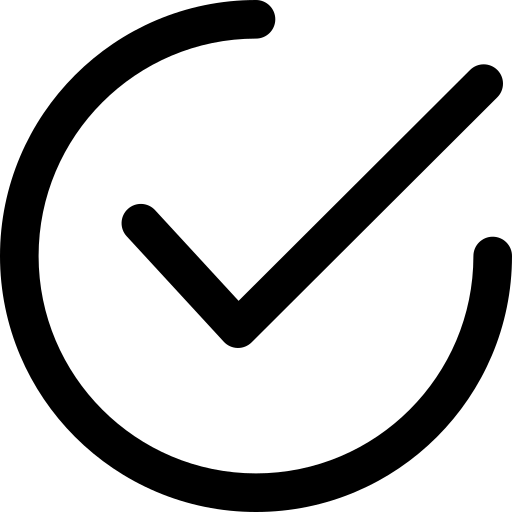 110-社群申辦類型
單位：每1社群
110-社群申辦：學年領域學習社群
運作目的
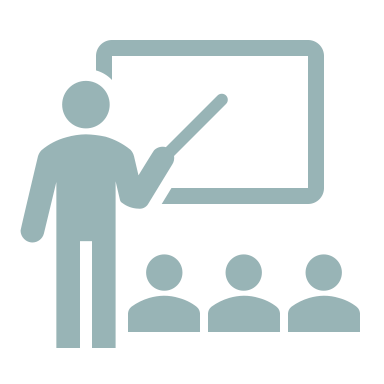 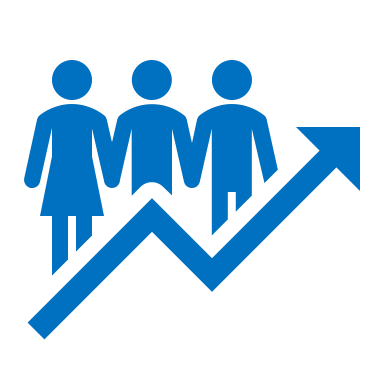 提升整體課程與教學品質
針對學生學習成效提升
學習診斷及評量結果運用
素養導向教學設計與評量
學習領域學生學習策略
融入學習策略的指導
跨
110-社群申辦：學年領域學習社群
申辦條件
12班以下
13班以上
導師：跨校學年社群
每校基本 $12,000
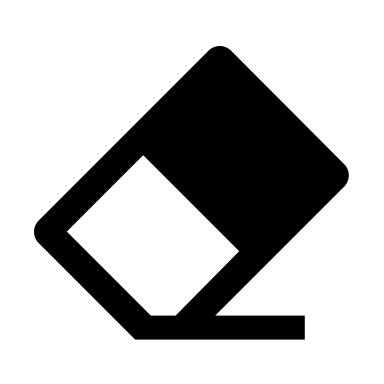 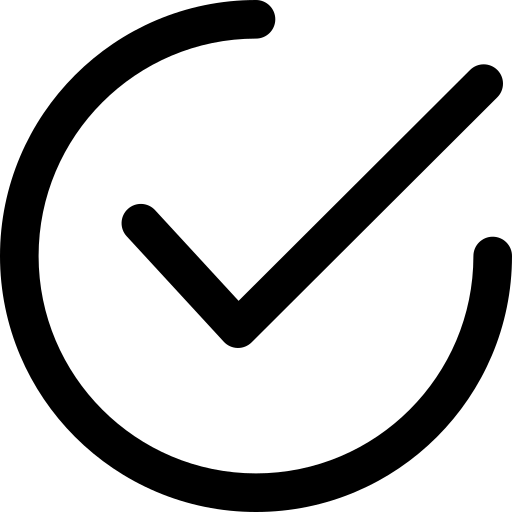 行政、科任：跨校領域社群
鼓勵跨校組成
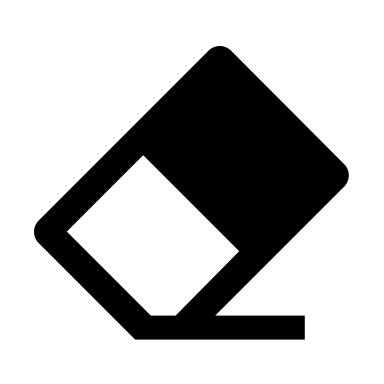 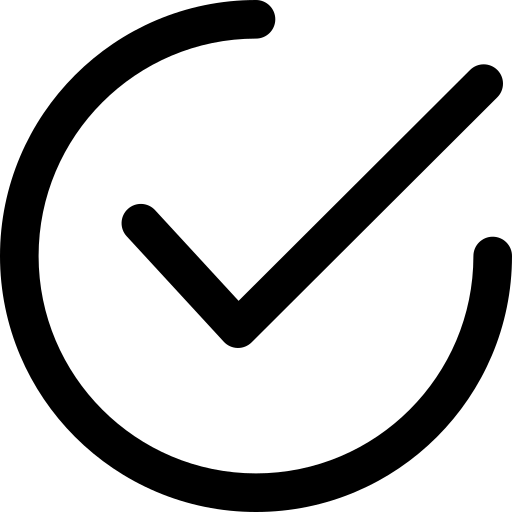 國小
每1跨校 +$3,000
每1跨校社群 $5,000
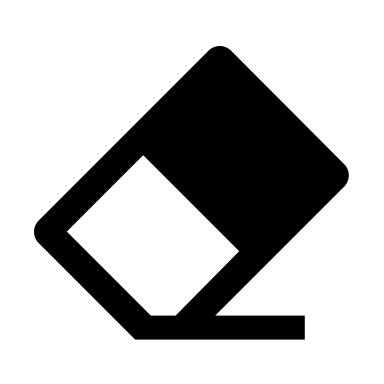 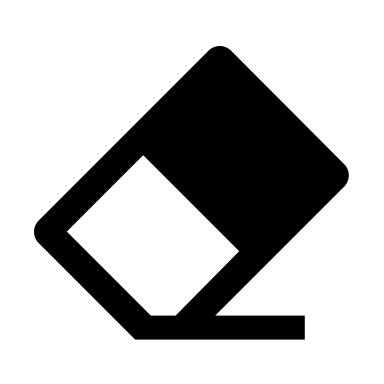 策略聯盟工作圈召集學校協商
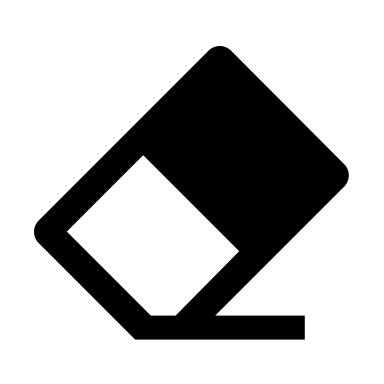 跨
110-社群申辦：學年領域學習社群
申辦條件
12班以下
13班以上
每校基本 $9,000
每校基本 $12,000
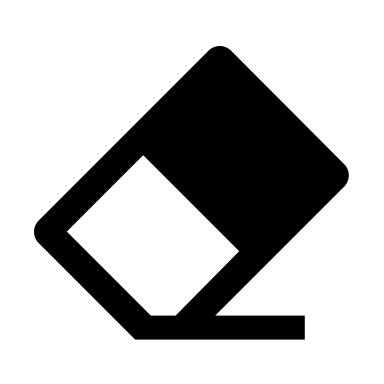 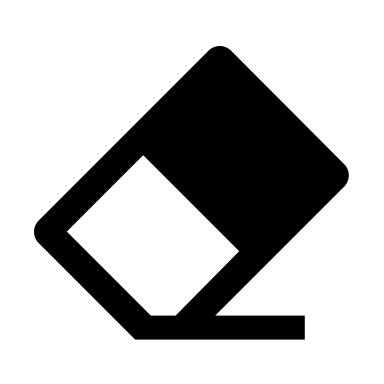 每1跨校 +$3,000
每1跨校 +$3,000
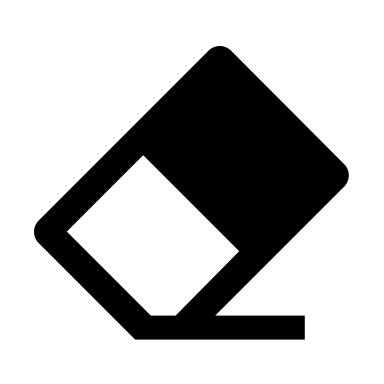 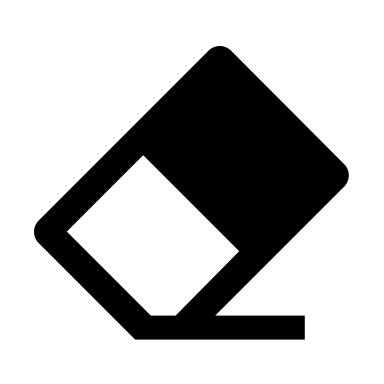 國中
單一領域2人以下
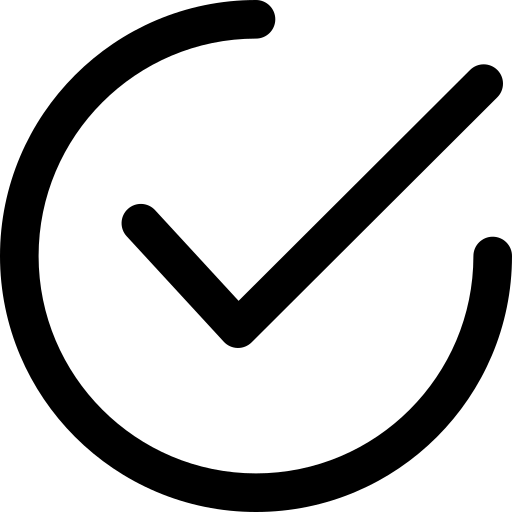 策略聯盟工作圈召集學校協商
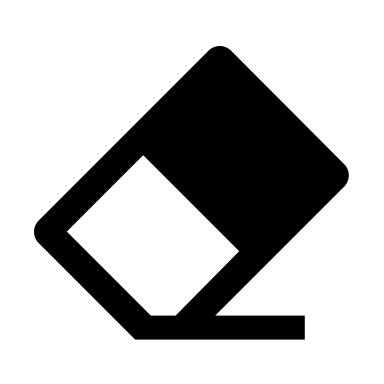 110-社群申辦：學年領域學習社群
運作內容
  學習診斷與學力促進
每學年至少6次
學力檢測分析、會考分析、學習扶助測驗結果、校內學習評量試後分析、教師社群對話中學生學習困難學習診斷
公開授課至少1次
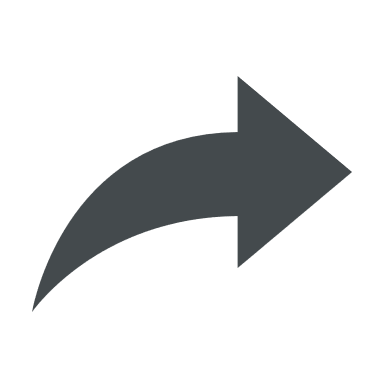 運作重點
必要內容
公開授課內容需與主題相關
  備觀議課
社群運作（於申請時勾選，可複選）
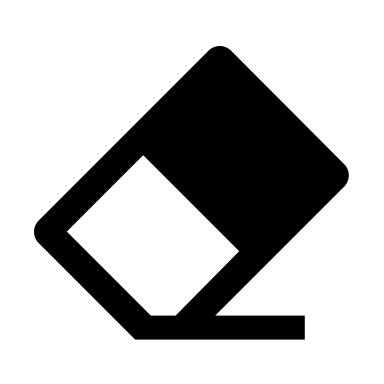 以各領域提升學生學習成效為焦點（非限於學科領域），或以教師教學策略分享、班級經營方式等內容為備觀議課焦點分析。
110-社群申辦：初階專業學習社群
運作目的
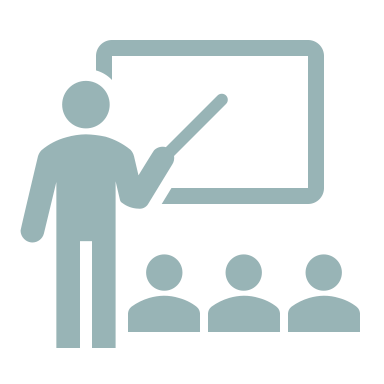 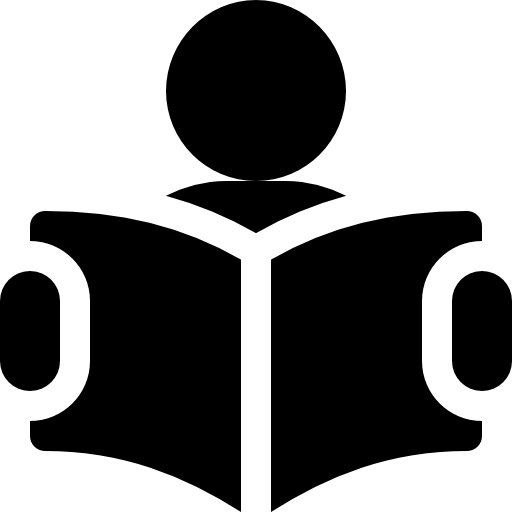 有效教學與
適性發展
學生學習策略之研發
發展素養導向課程方案
素養導向的教學設計
有效教學與教學實踐
學生學習策略教案研發
110-社群申辦：初階專業學習社群
運作內容
  備觀議課
每學年至少8次
公開授課至少1次
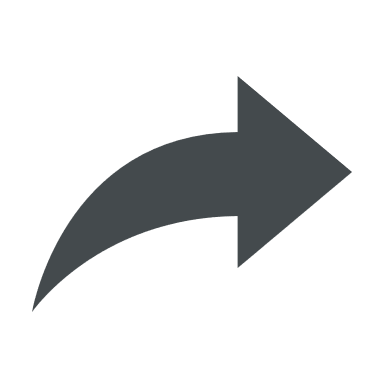 運作重點
必要內容
其它內容
彈性學習課程規劃
學習診斷與學力促進
跨領域教學（協同教學）
素養導向教學設計
素養導向評量工具
其它（十二年國教課程之相關議題）
公開授課內容需與主題相關
社群運作（於申請時勾選，可複選）
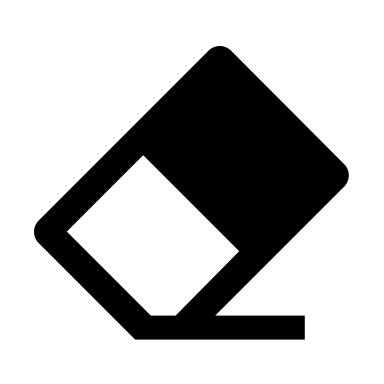 110-社群申辦：專題導向學習社群
運作目的
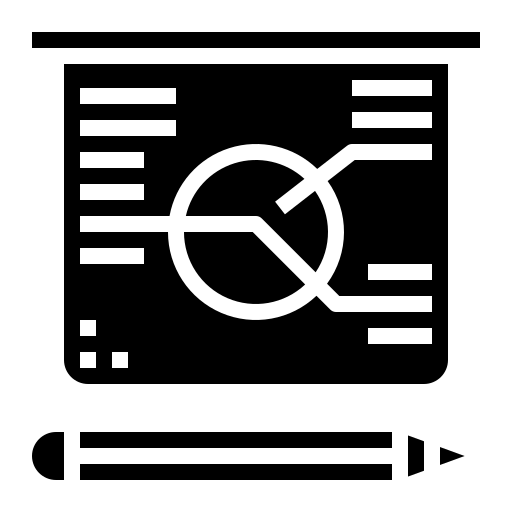 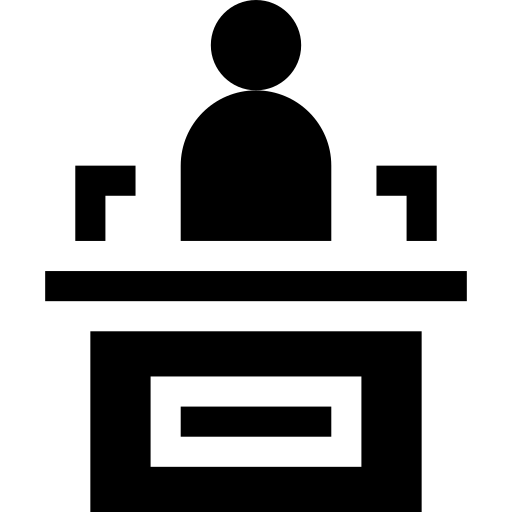 專題導向
課程規劃
學生學習為中心
PBL專題式學習概念理解
實踐課堂教學觀察與回饋
教學情境與待解決問題設計能力
110-社群申辦：專題導向學習社群
運作內容
每學年至少8次
  備觀議課
  專題導向課程設計
公開授課至少1次
運作重點
必要內容
其它內容
4-6人以上
學習診斷與學力促進
跨領域教學（協同教學）
素養導向教學設計
素養導向評量工具
其它（十二年國教課程之相關議題）
社群運作（於申請時勾選，可複選）
公開授課內容需與主題相關
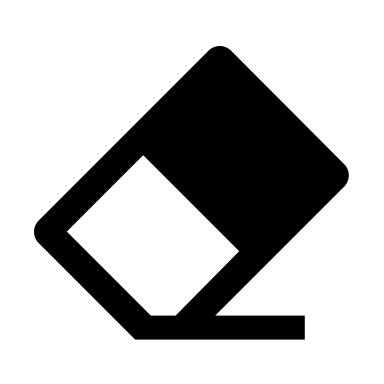 110-社群申辦：科技化平臺輔助學習社群
運作目的
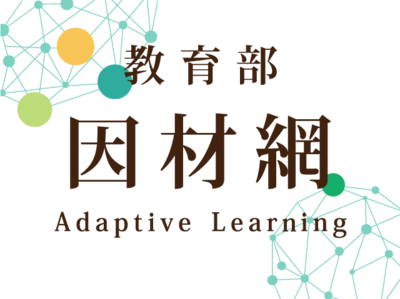 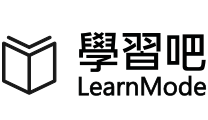 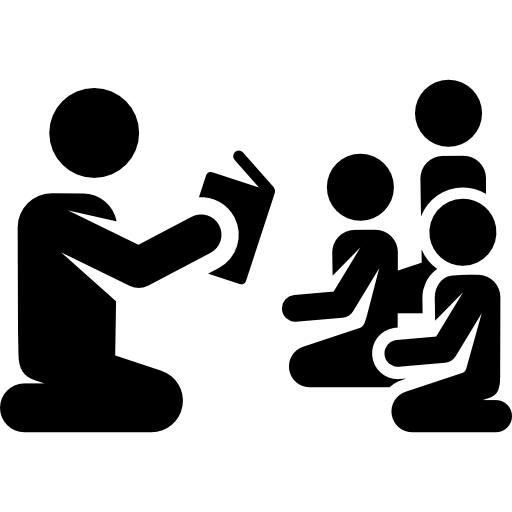 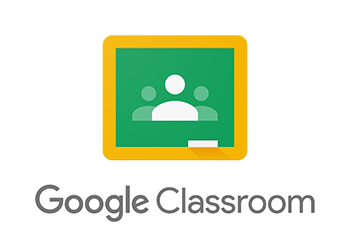 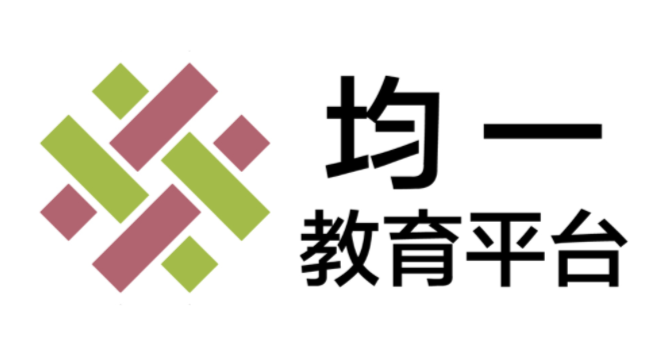 運用科技化平台教學
有效教學與差異化教學
發展差異化教學模式
發展差異化教學設計
有效教學與適性揚才
學生學習策略教案研發
110-社群申辦：科技化平臺輔助學習社群
運作內容
  科技化輔助學習
每學年至少8次
  差異化教學、學習扶助
公開授課至少1次
  備觀議課
運作重點
必要內容
其它內容
4-6人以上
學習診斷與學力促進
跨領域教學（協同教學）
素養導向教學設計
素養導向評量工具
其它（十二年國教課程之相關議題）
社群運作（於申請時勾選，可複選）
公開授課內容需與主題相關
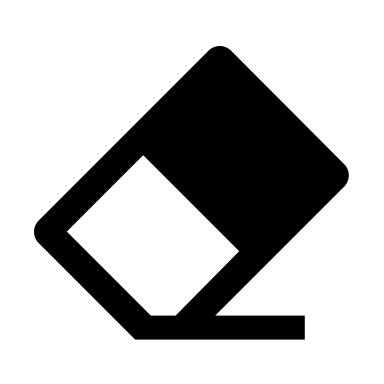 110-社群申辦：專業貢獻 學習社群
運作目的
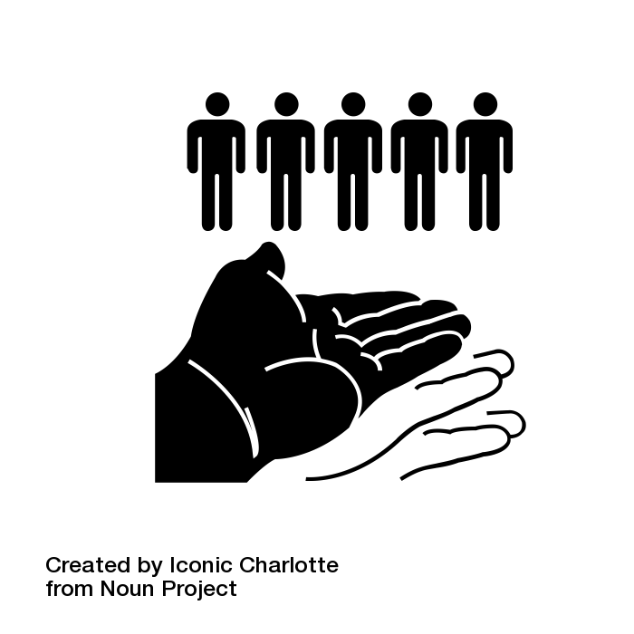 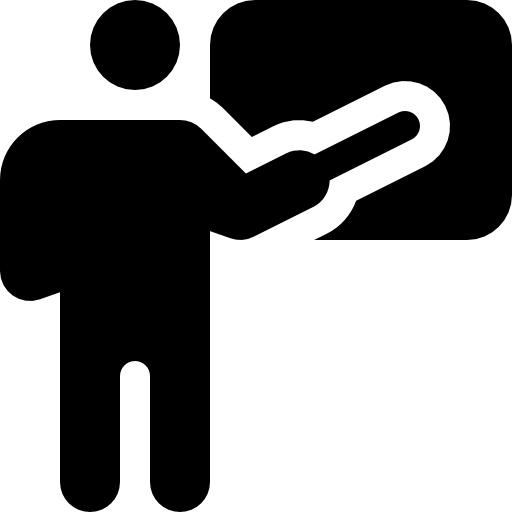 學生學習為中心的教學研究
社群發展經驗與成果分享
學習診斷與學力促進
協助他校社群的發展
成功經驗擴散之方式
有效教學與學習策略
110-社群申辦：專業貢獻 學習社群
運作內容
彈性學習課程規劃
學習診斷與學力促進
素養導向教學設計　
素養導向評量
跨領域教學（協同教學）
備觀議課
其它（十二年國教課程之相關議題）
每學年至少10次
6人以上
運作重點
必要內容
跨校優先
公開授課至少2次
社群運作（於申請時勾選，可複選）
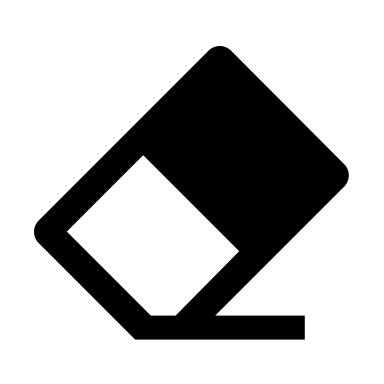 公開授課內容需與主題相關
110-社群申辦：課程領導人學習社群
運作目的
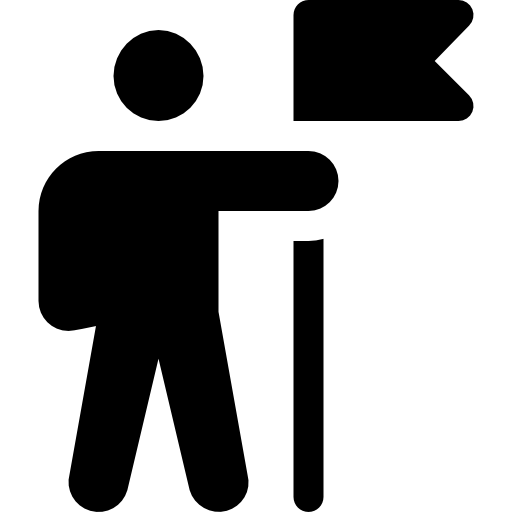 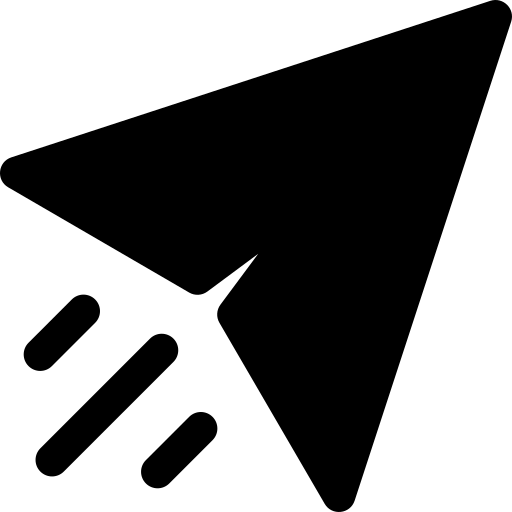 掌握教育發展方向與定位
規劃學校發展推動方向
有效轉化工作核心理念
增進領導者瞭解教育政策
增進課程領導人專業能力
與地方教育發展之意涵與價值
110-社群申辦：課程領導人學習社群
運作內容
彈性學習課程規劃
學習診斷與學力促進
素養導向教學設計　
素養導向評量
跨領域教學（協同教學）
備觀議課
其它（十二年國教課程之相關議題）
每學年至少6次
6~20人
運作重點
必要內容
跨3校優先
公開授課至少1次
社群運作（於申請時勾選，可複選）
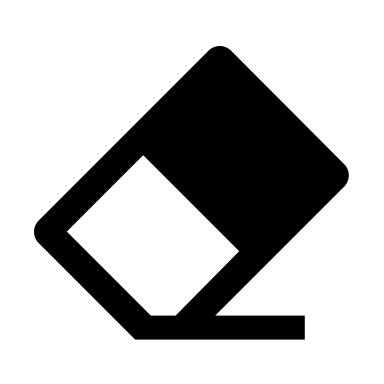 公開授課內容需與主題相關
110-社群申辦：紙本申辦
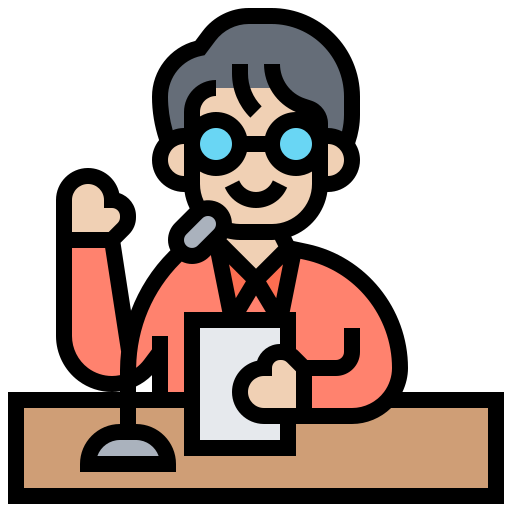 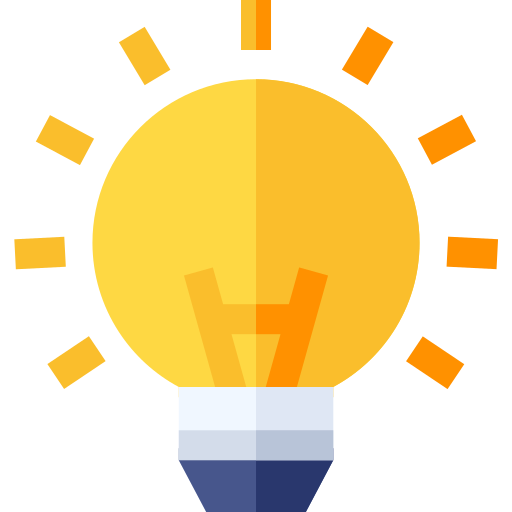 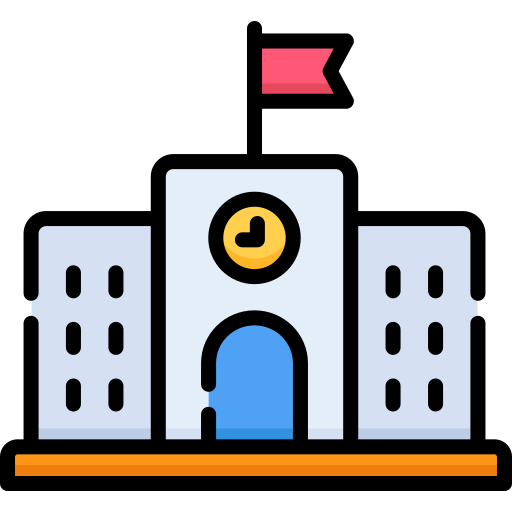 指定審查
撰寫
規畫、彙整
社群召集人
中心端
學校
社群申請書
公告
規畫說明
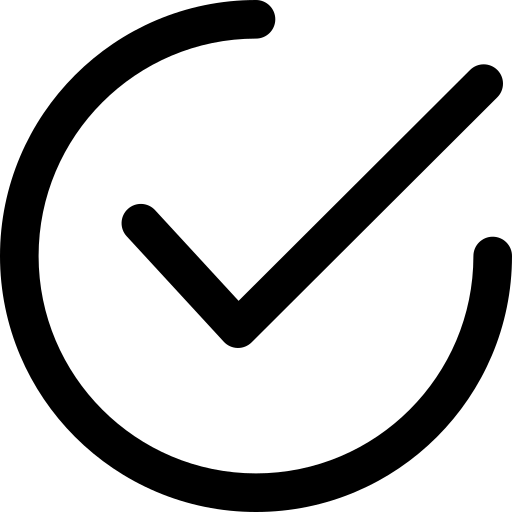 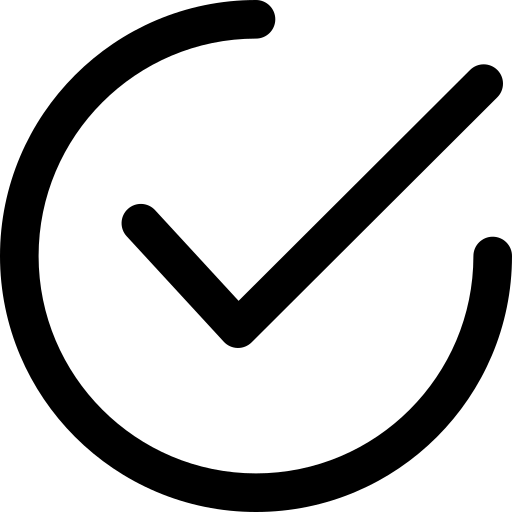 經費概算表
申請總表
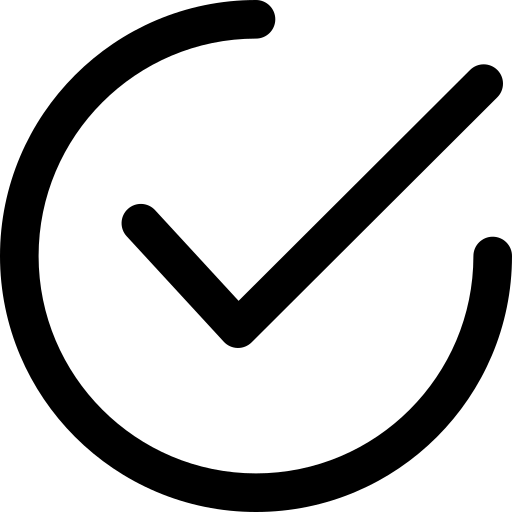 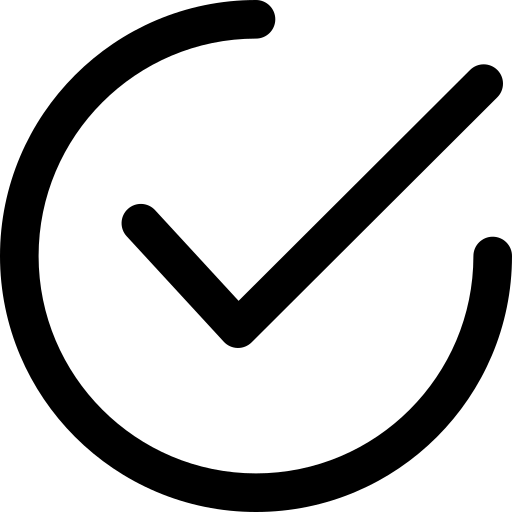 掃瞄上傳 線上填報13104
110-社群申辦：紙本申辦
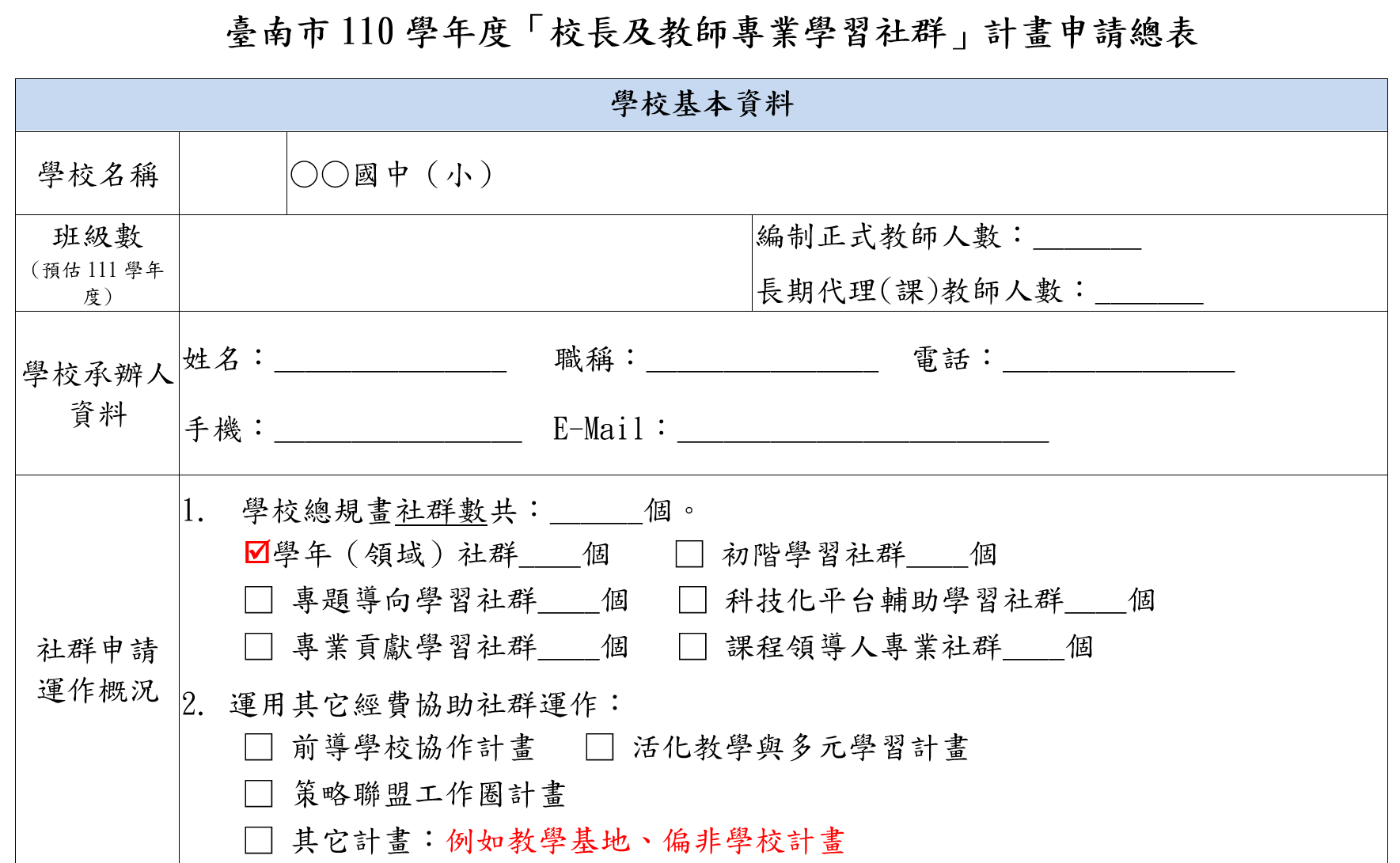 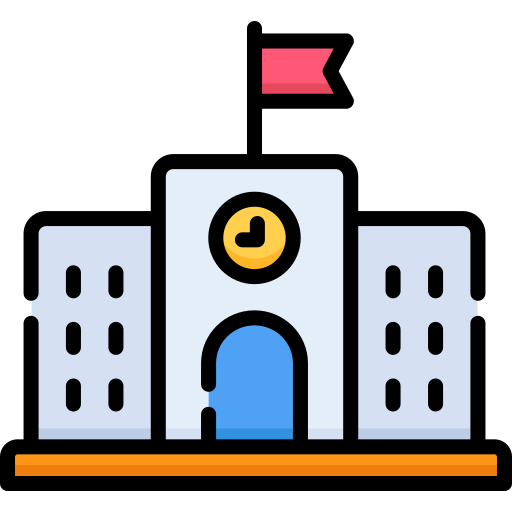 規畫、彙整
學校
申請總表
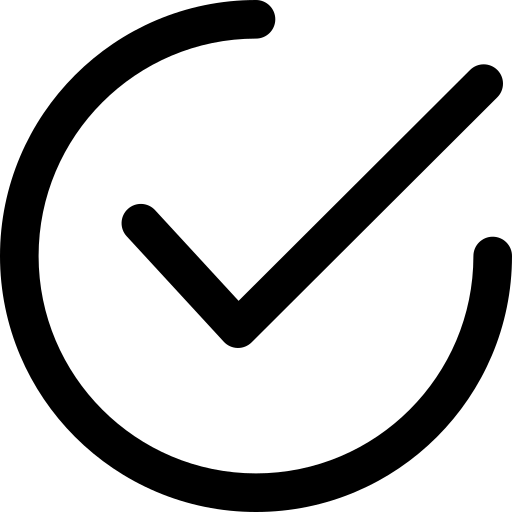 110-社群申辦：紙本申辦
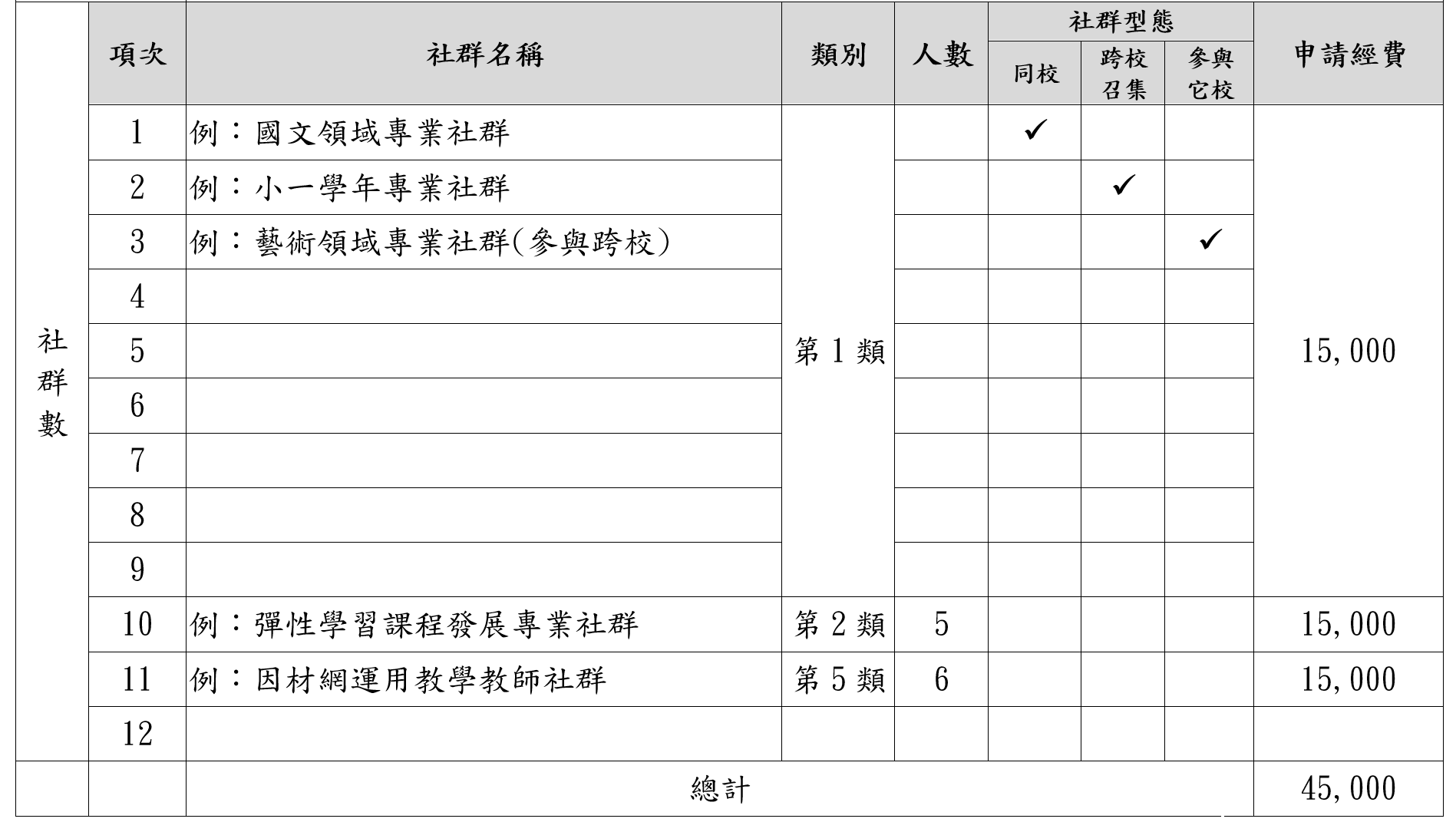 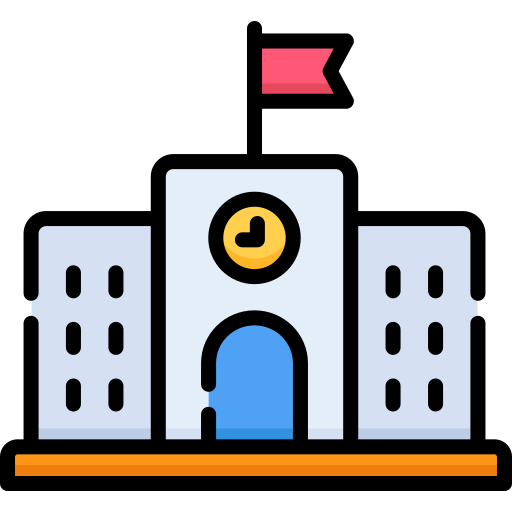 規畫、彙整
學校
申請總表
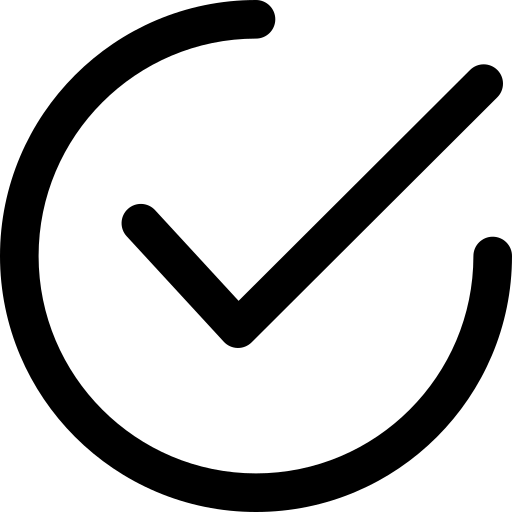 110-社群申辦：紙本申辦
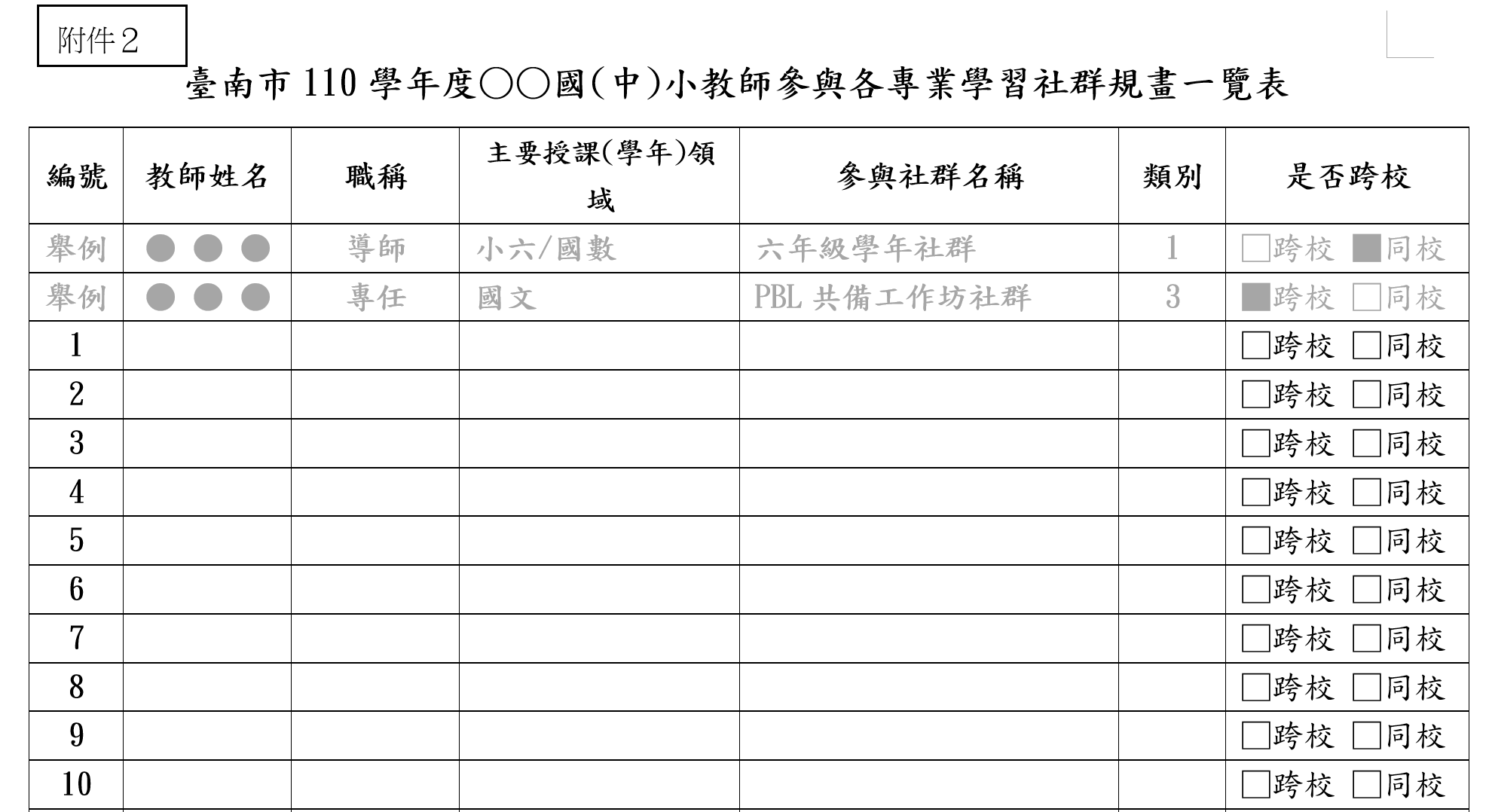 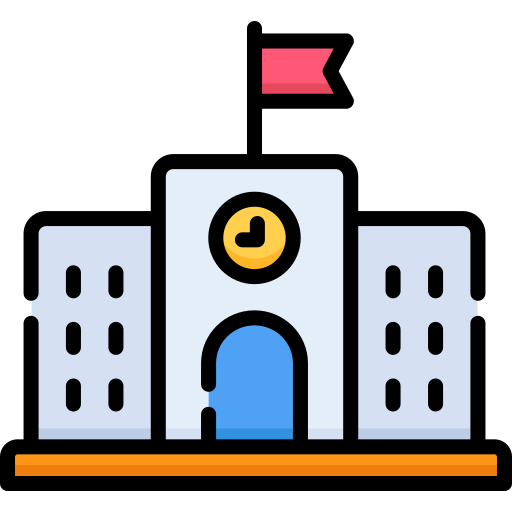 規畫、彙整
學校
申請總表
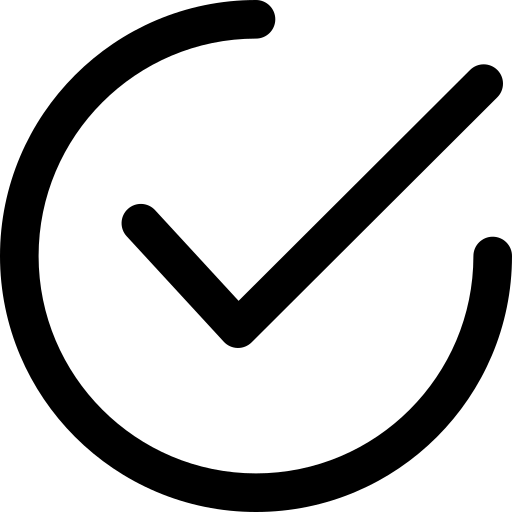 110-社群申辦：紙本申辦
召集人學校填寫
參與學校不用寫
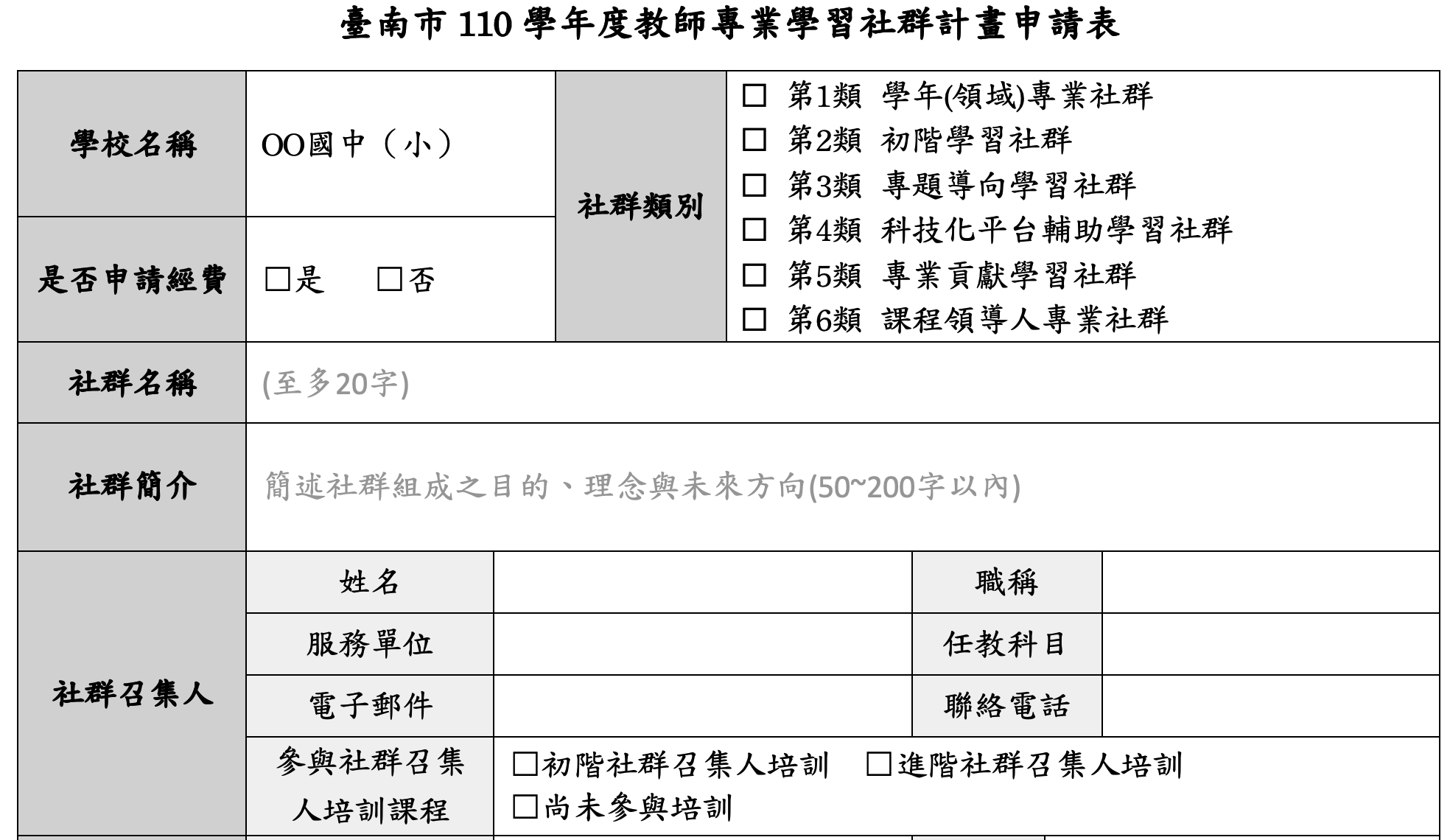 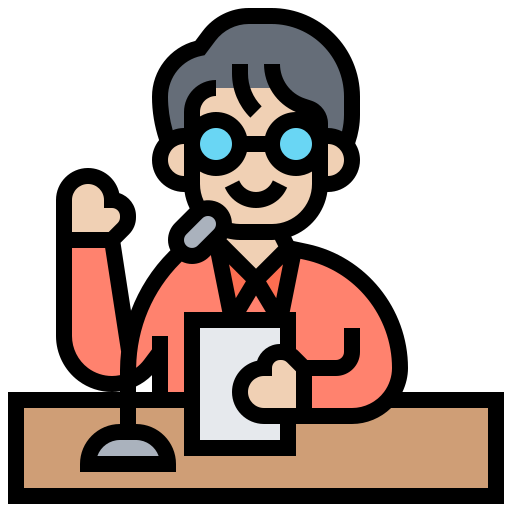 撰寫
社群計畫書
社群召集人
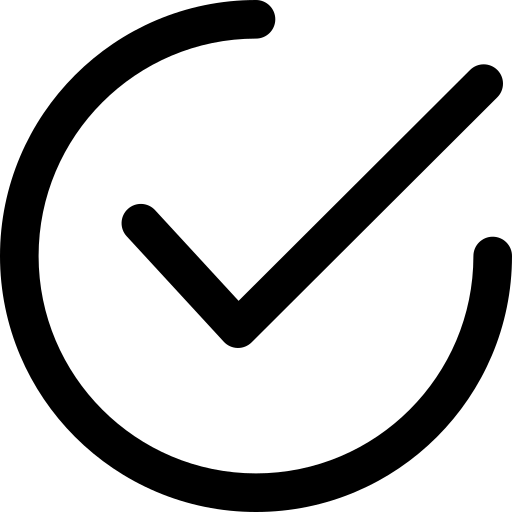 110-社群申辦：紙本申辦
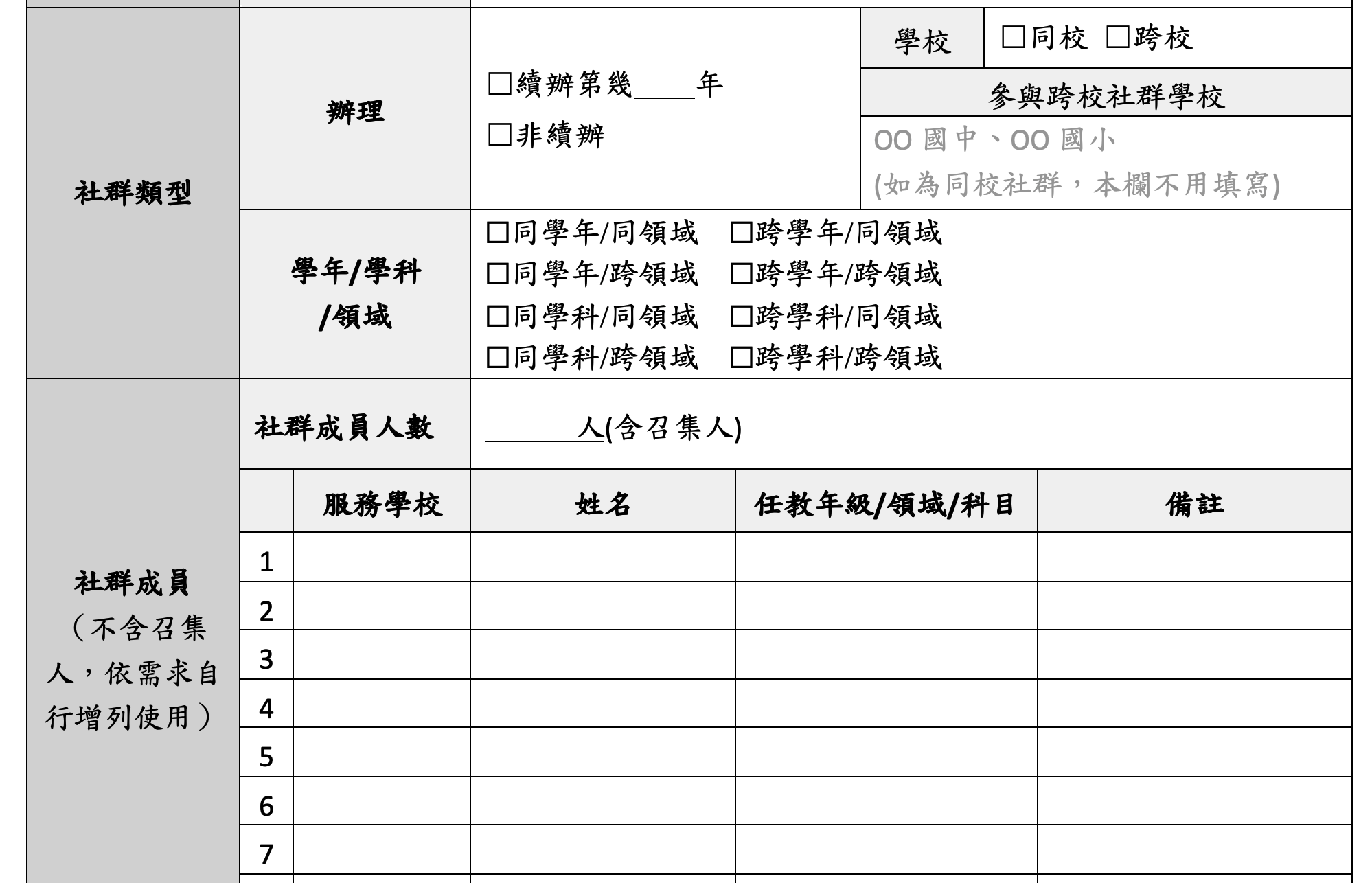 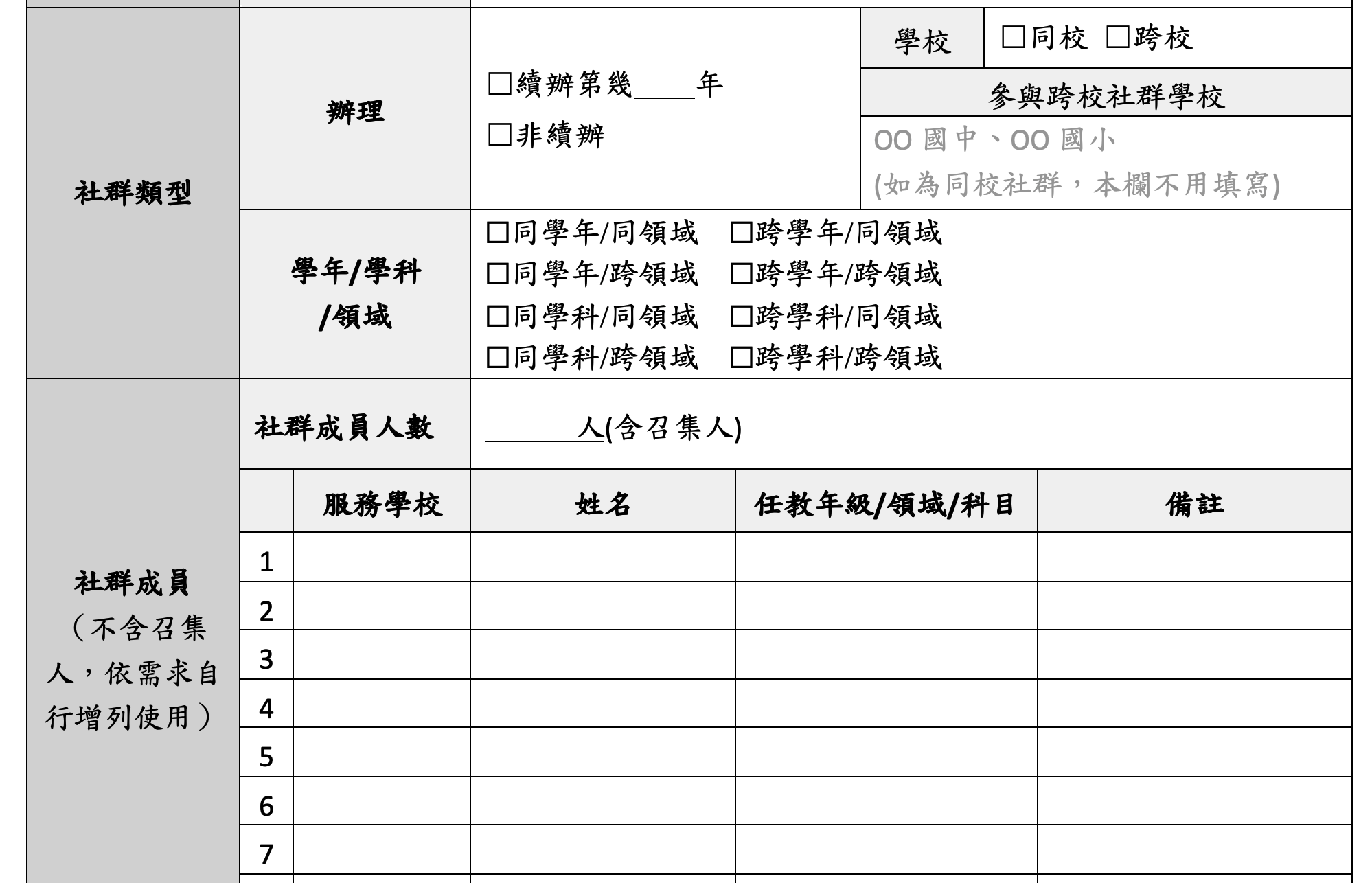 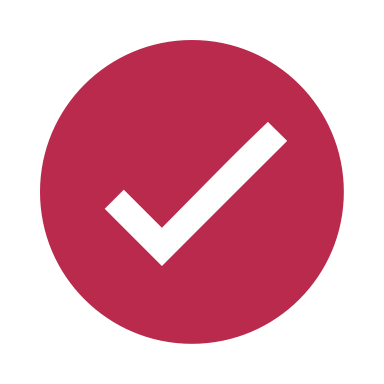 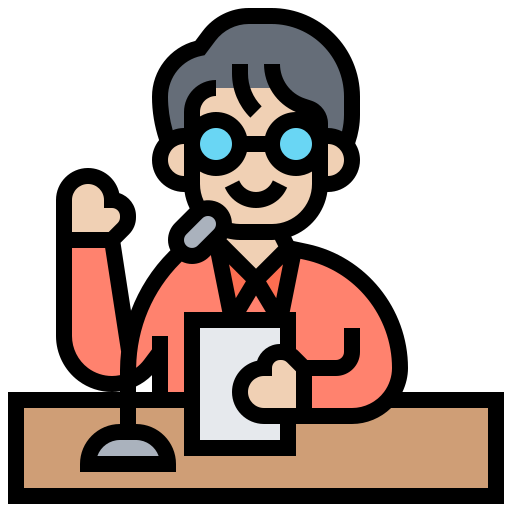 撰寫
召集人學校填寫
社群申請書
社群召集人
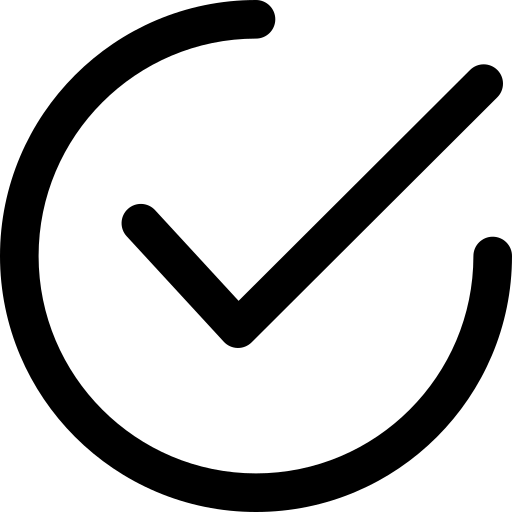 參與學校不用寫
110-社群申辦：紙本申辦
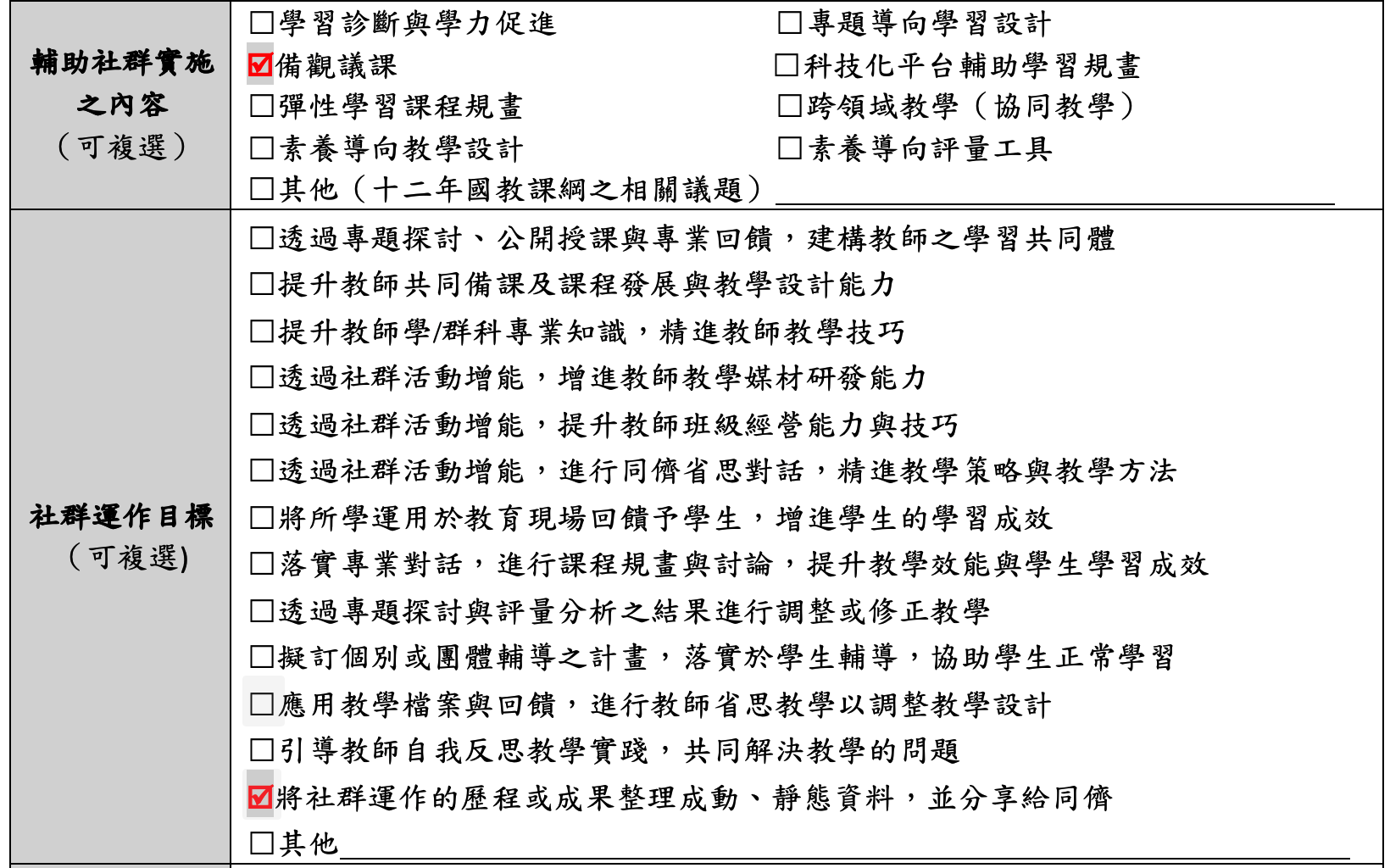 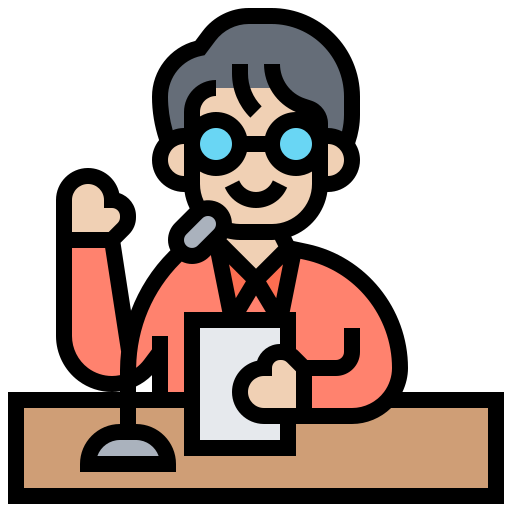 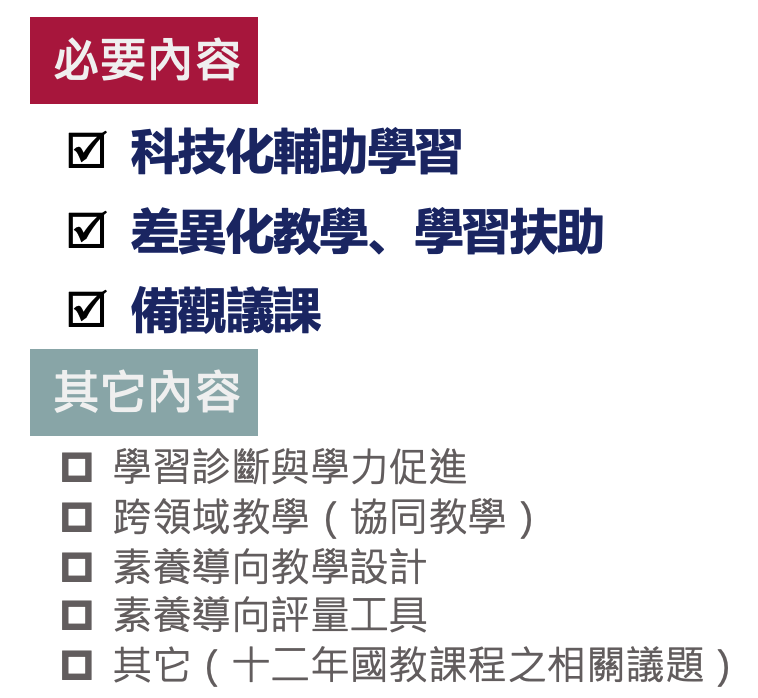 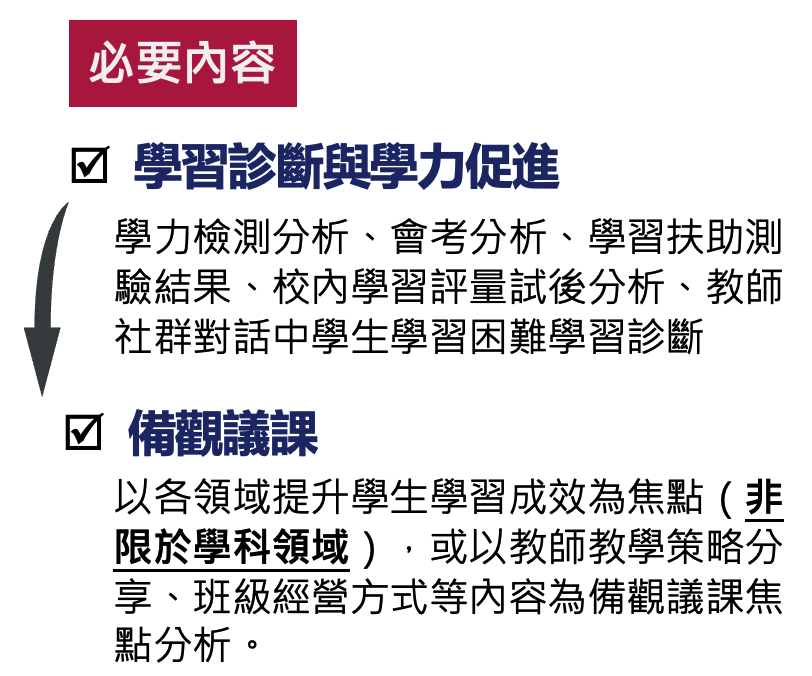 撰寫
社群申請書
社群召集人
依各類社群內容勾選
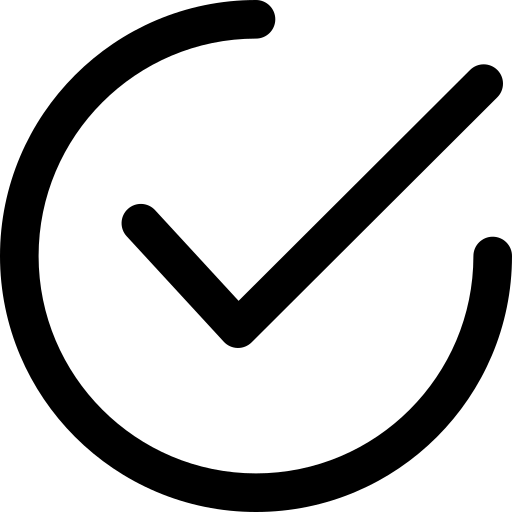 110-社群申辦：紙本申辦
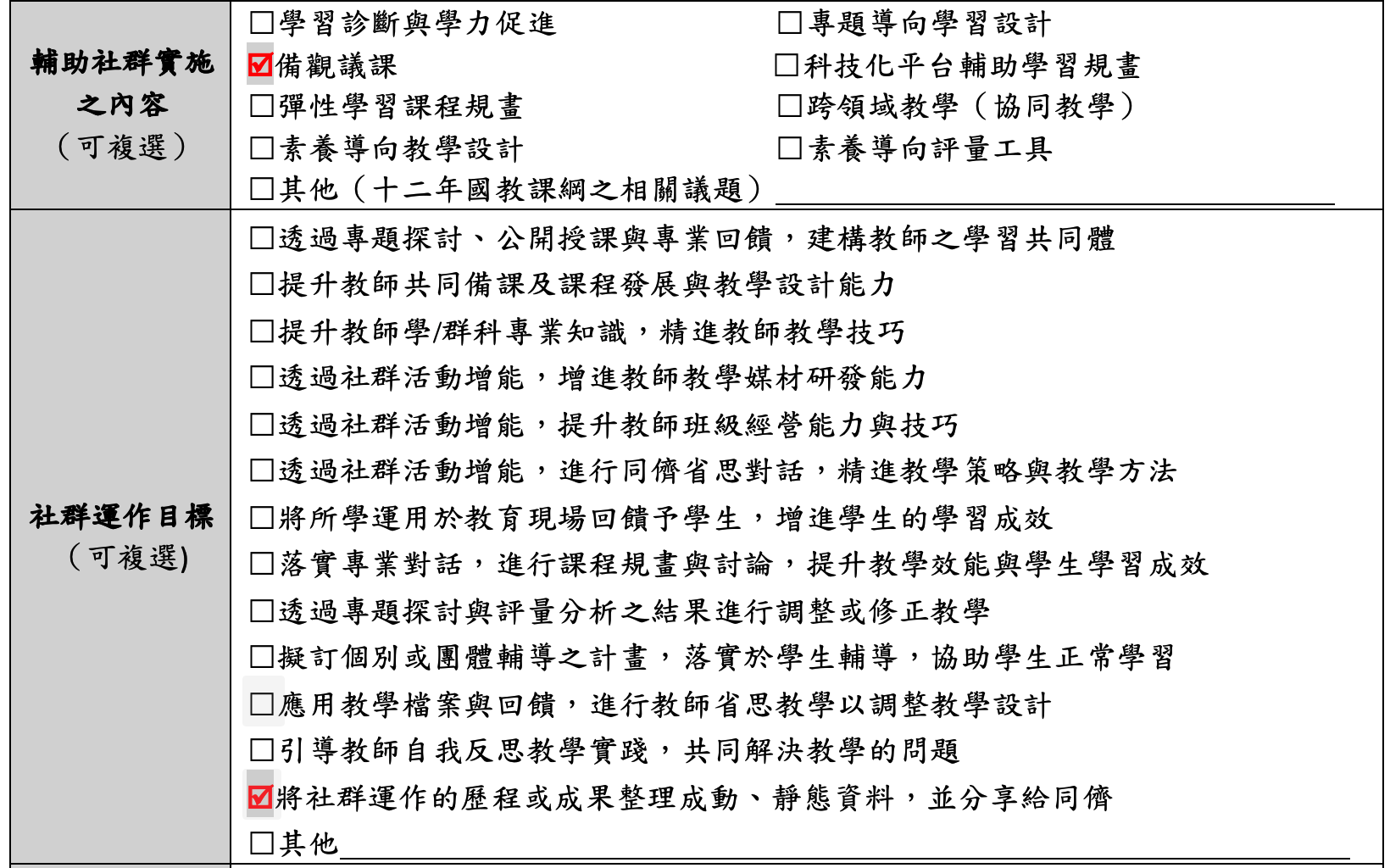 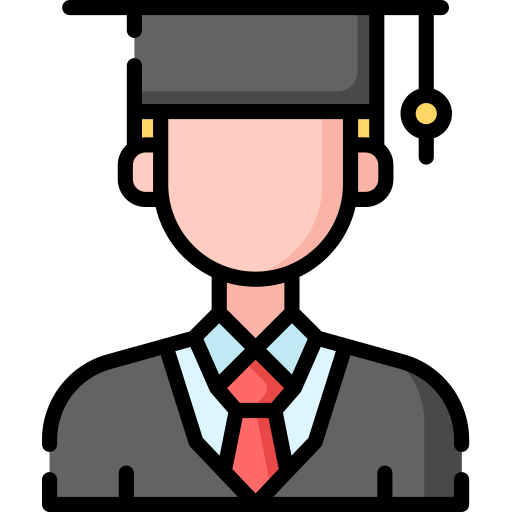 撰寫
社群申請書
社群召集人
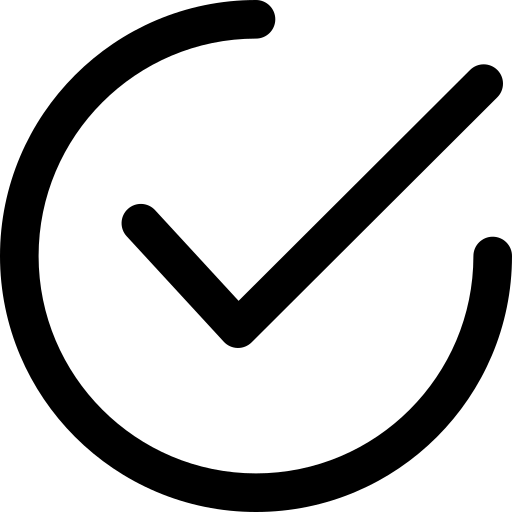 經費概算表
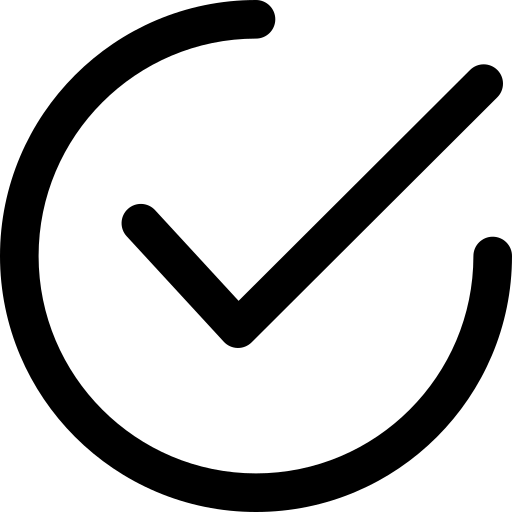 討論、共識、可行性
與未來運作結合
110-社群申辦：紙本申辦
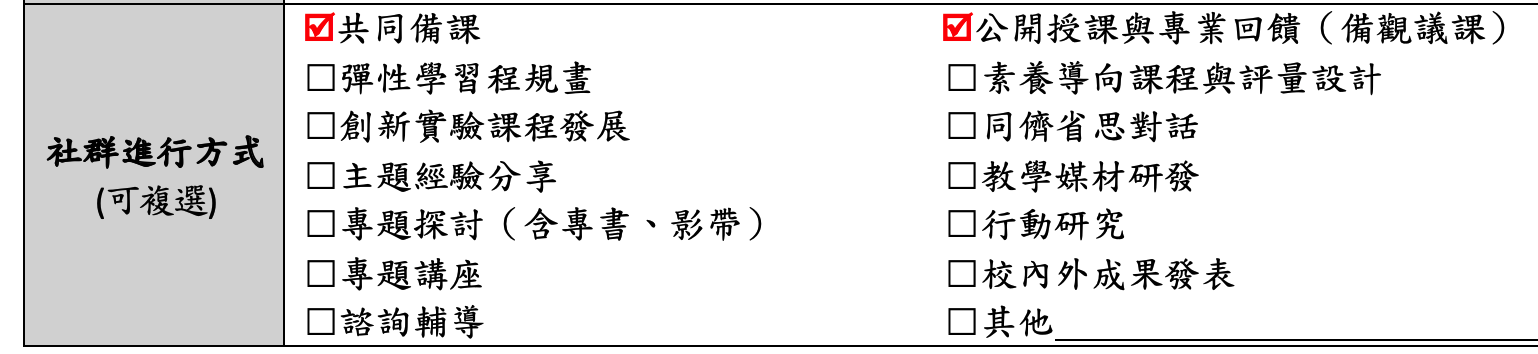 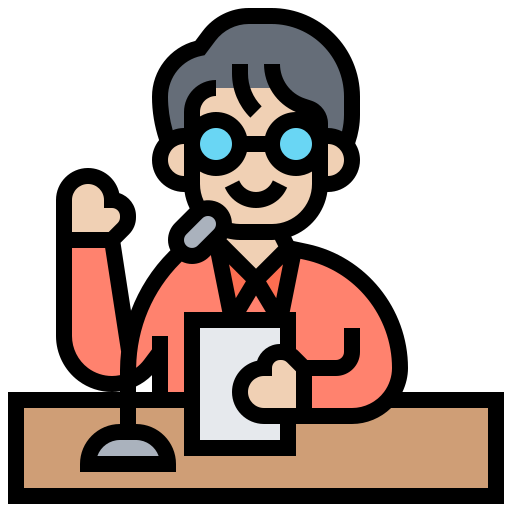 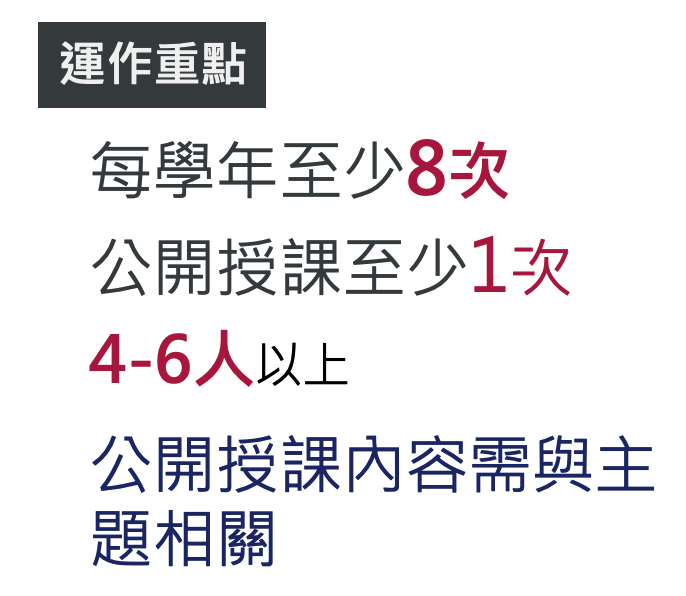 撰寫
討論、共識、可行性
社群申請書
社群召集人
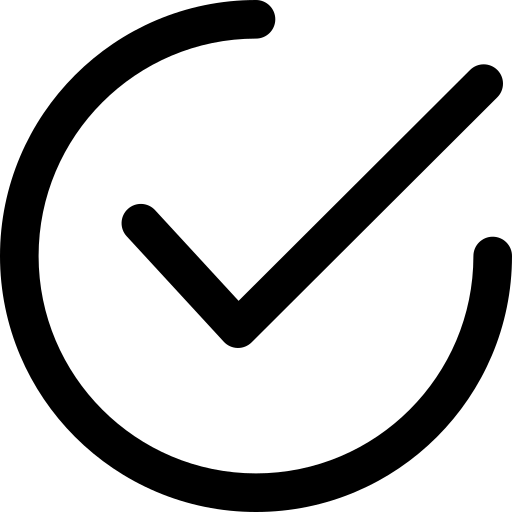 與未來運作結合
110-社群申辦：紙本申辦
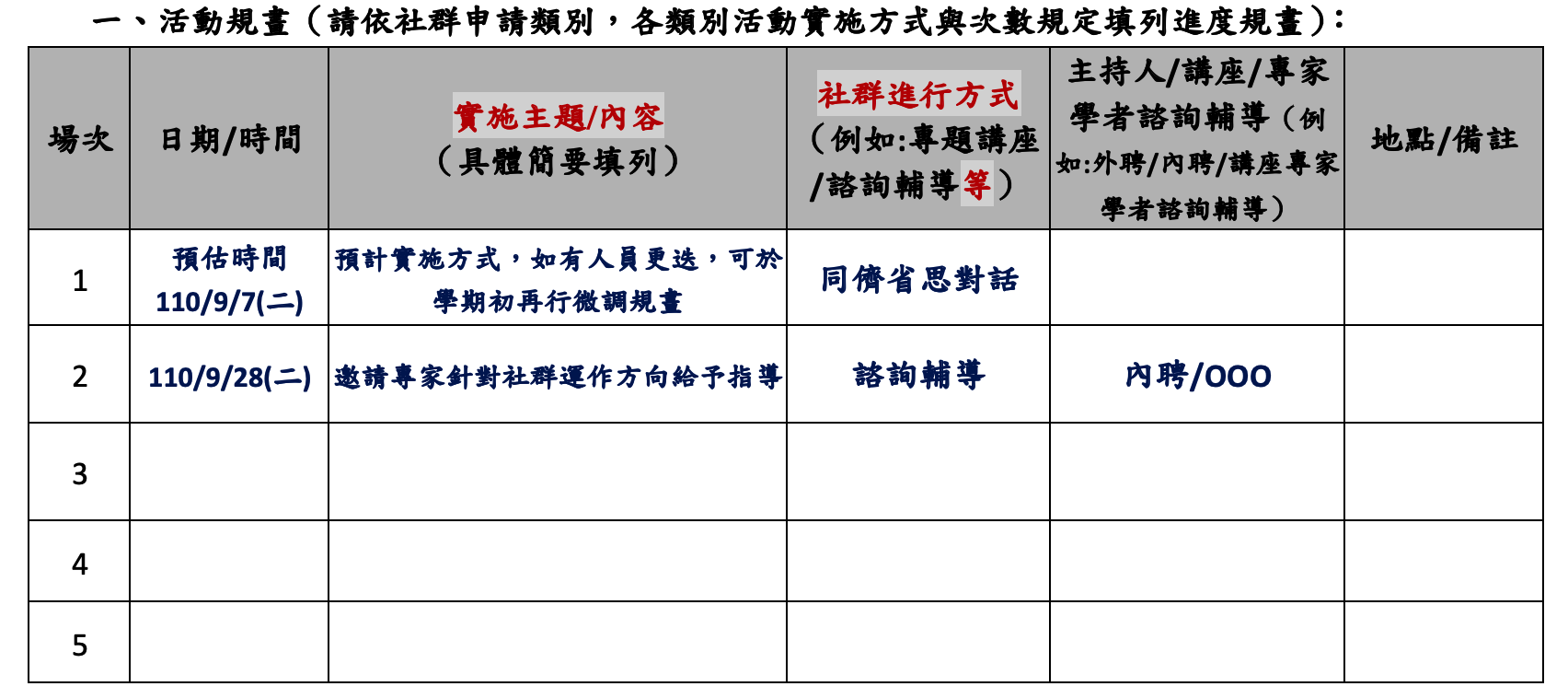 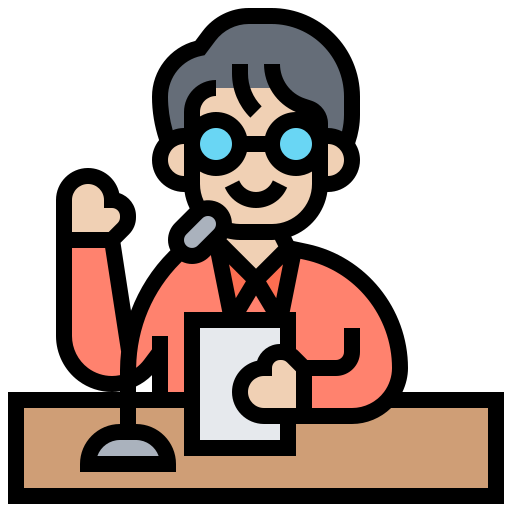 撰寫
社群申請書
社群召集人
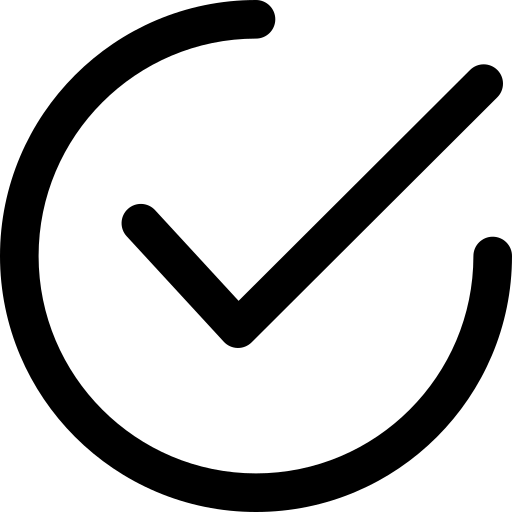 計畫
學期中調整
運作目標
110-社群申辦：紙本申辦
1類1張
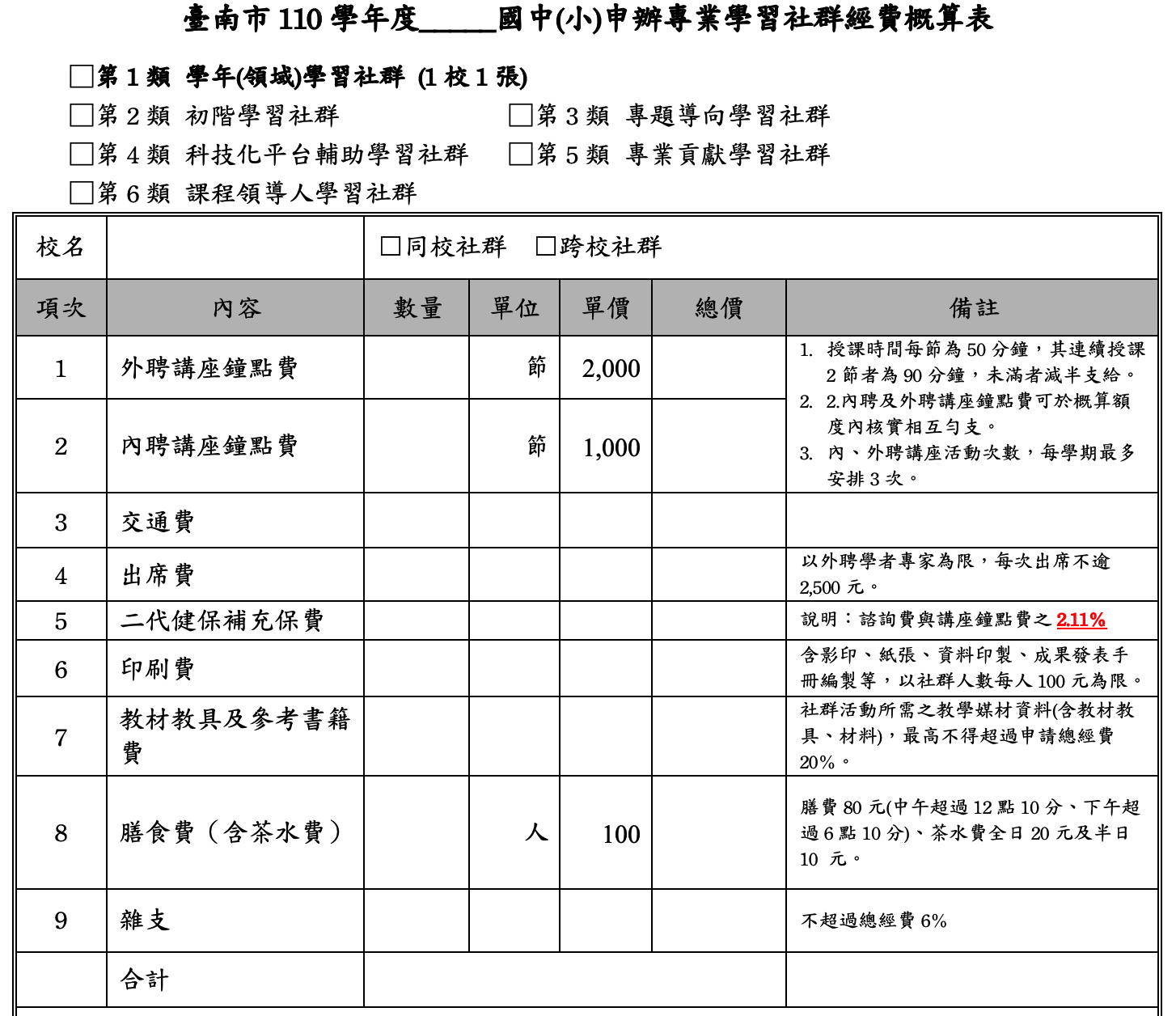 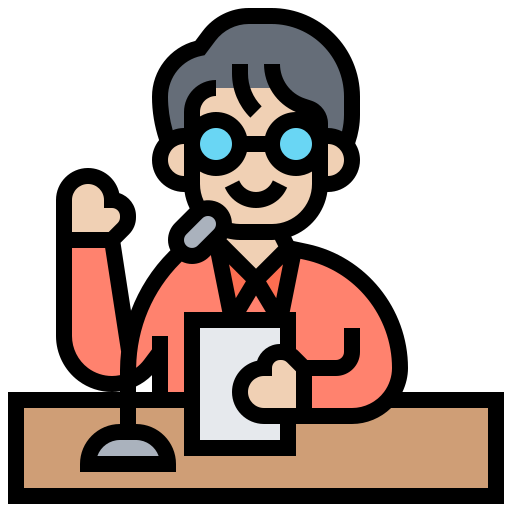 撰寫
經費概算表
社群召集人
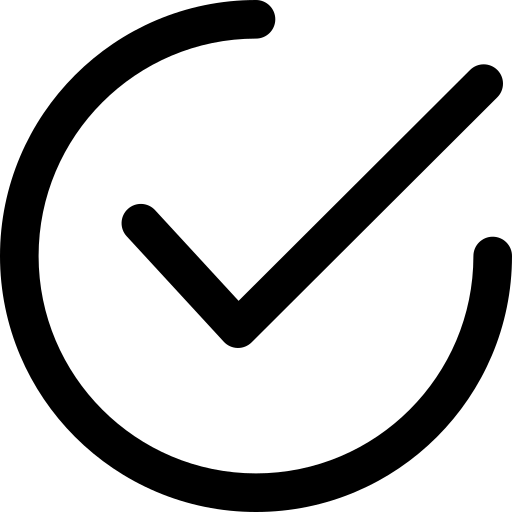 110-社群申辦：紙本申辦
1類1張
註1：第1類依學校規模、跨校社群數量編列1張
               總數即可。
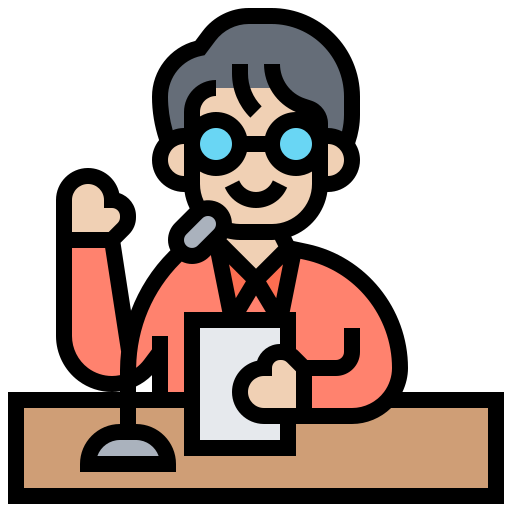 註2：第2~4類社群採跨校運作者，另補助5,000
               元，得不受每1類社群經費上限。
撰寫
註3：本補助經費皆為業務費，各項目間經費得視
               實際運作需求相互勻支，惟仍需與社群運作
               相關。
經費概算表
社群召集人
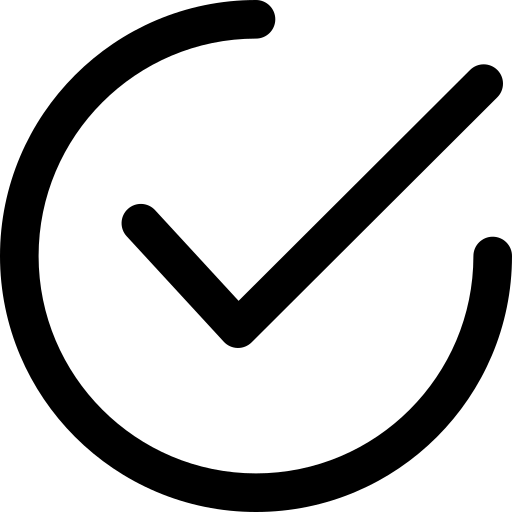 110-社群申辦：紙本申辦
1類1張
註4：為簡化撥款流程及免除賸餘款繳回之行政流程，本計畫依
                 學校申請總經費採2次撥款，第1期款先撥付部份經費，第 
                  2期款俟「計畫執行完畢」，檢送簡式收支清單至本局辦理
                  憑撥，無須繳交領款收據，由本局統一造冊與撥款。
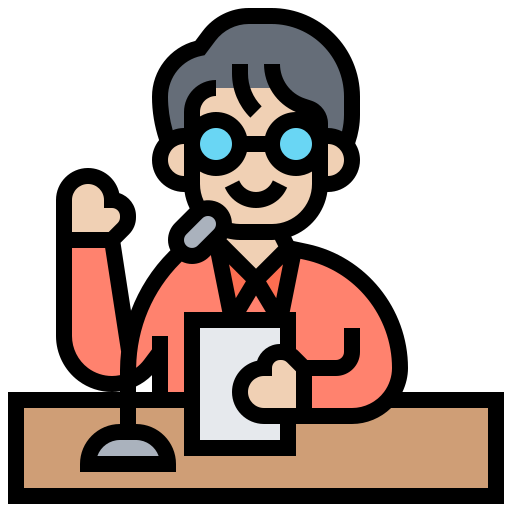 撰寫
第2次撥款
核定計畫
第1次撥款
經費概算表
社群召集人
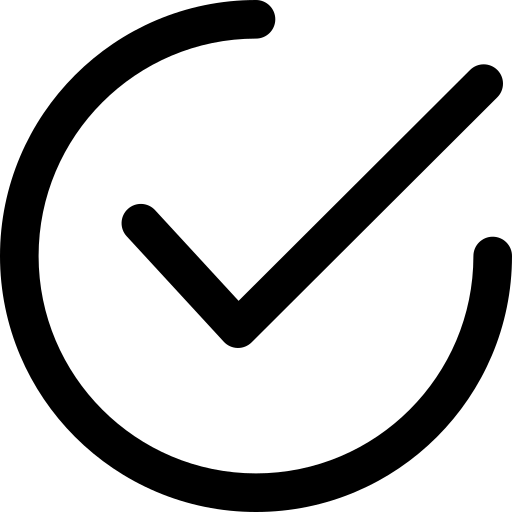 執行完請款
109第2學期
110第1學期
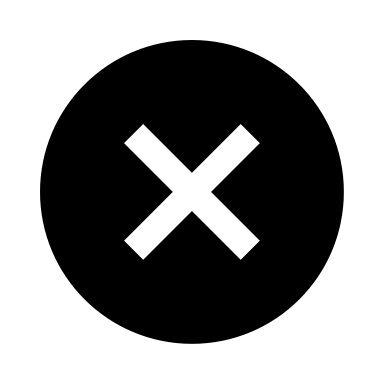 領款收據
規劃執行
簡式收支清單
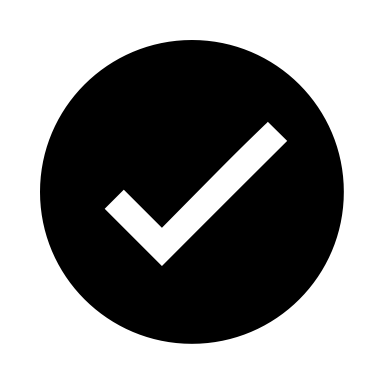 社群計畫上傳期限
4月30前
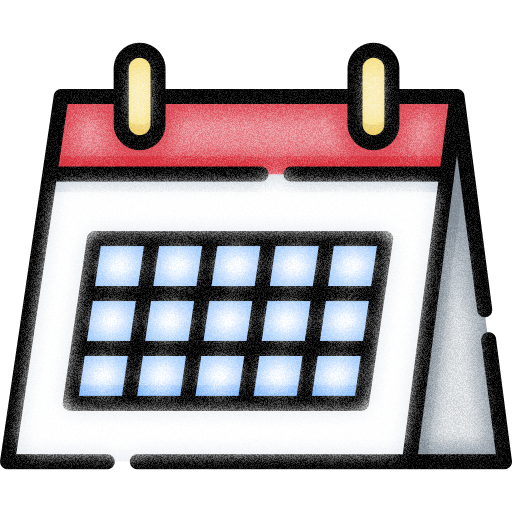 03
社群運作歷程與成果
110-社群成果
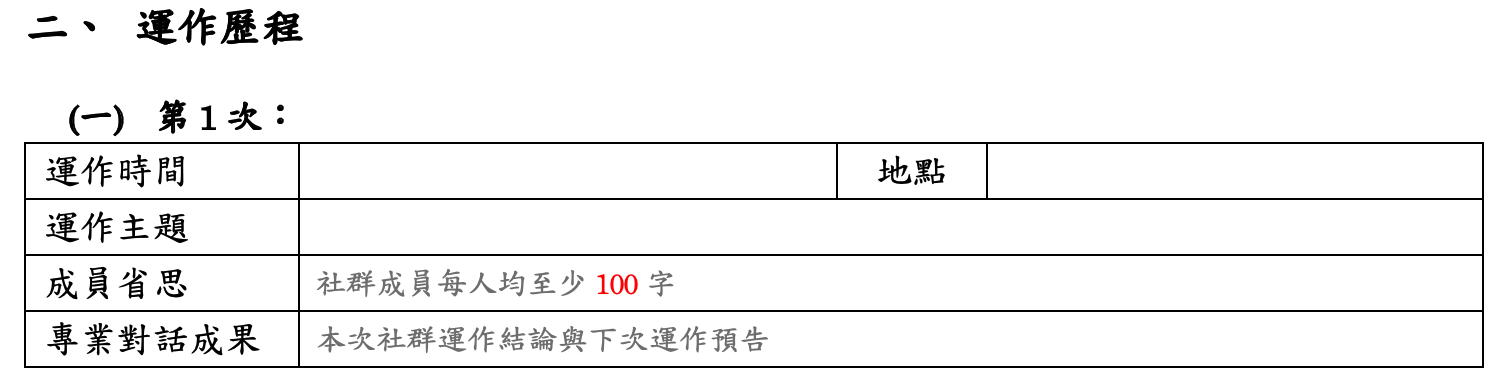 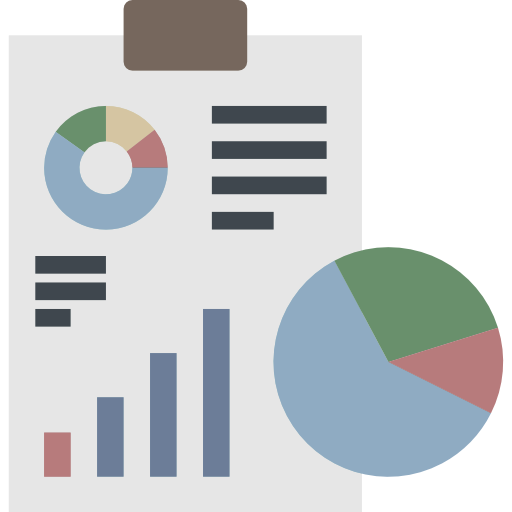 成果報告
不要 船過水無痕
專業對話
實務運作
110-社群成果
實務運作
專業對話
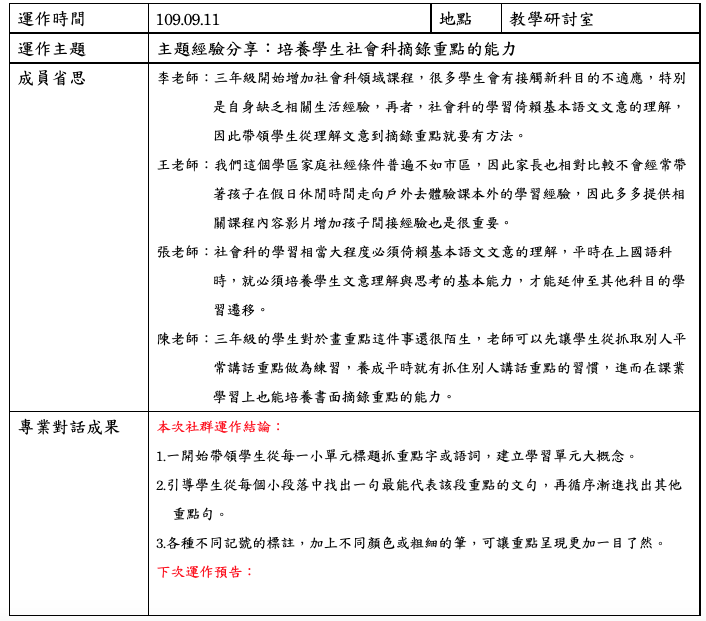 110-社群成果
實務運作
專業對話
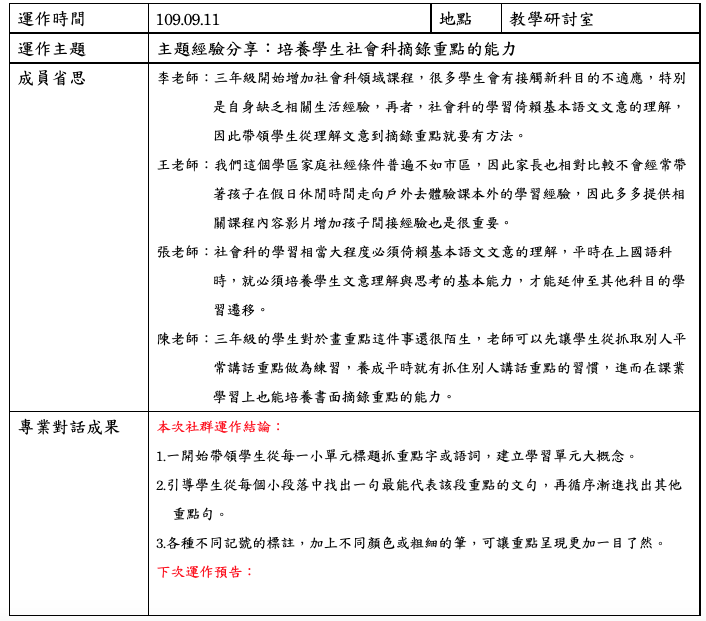 110-社群成果
運作照片：整學年4-6張即可
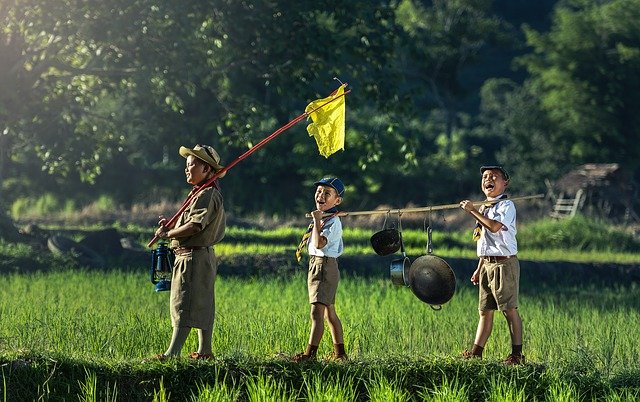 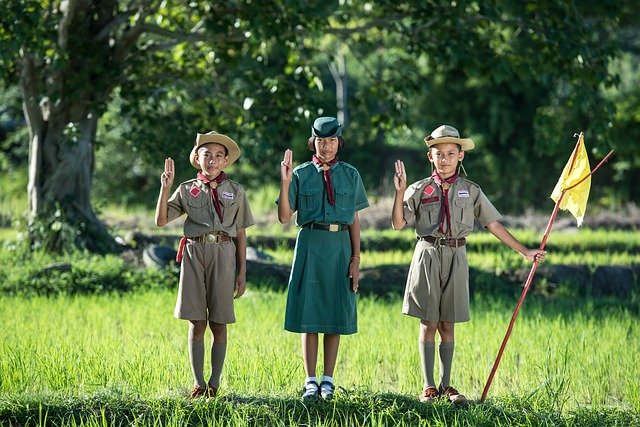 110-社群成果
每1社群學年度運作結束時，需完成成果報告，並於辦理經費核結時提送成果。
另為結合公開授課制度運作，各社群需於附件檢附上傳1份共備觀議之記錄，共備觀議之記錄表件以各校或社群自主運作決定即可。
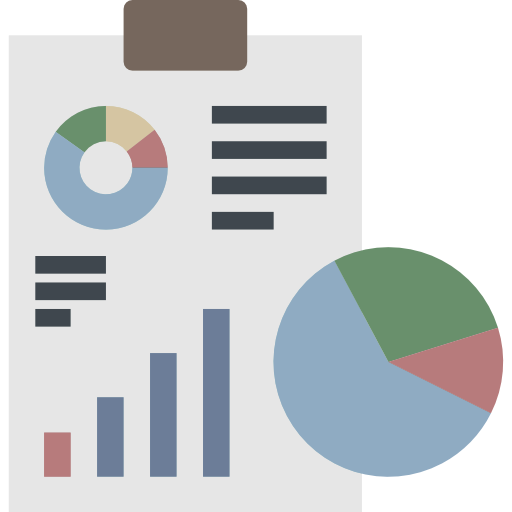 成果報告
109-績優社群評選
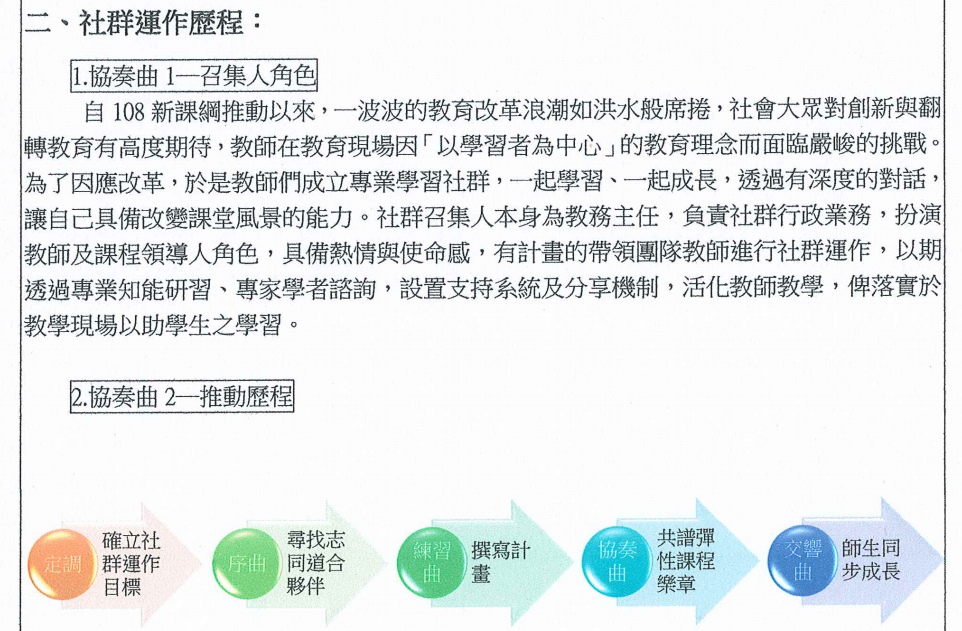 新民國小
初階
109-績優社群評選
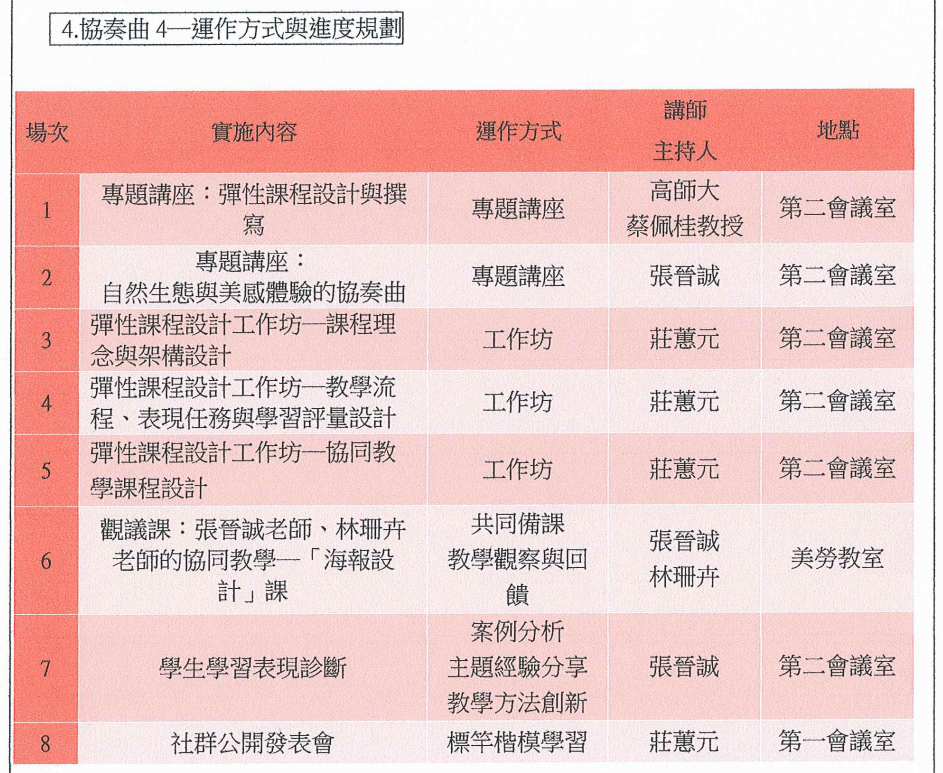 新民國小
初階
109-績優社群評選
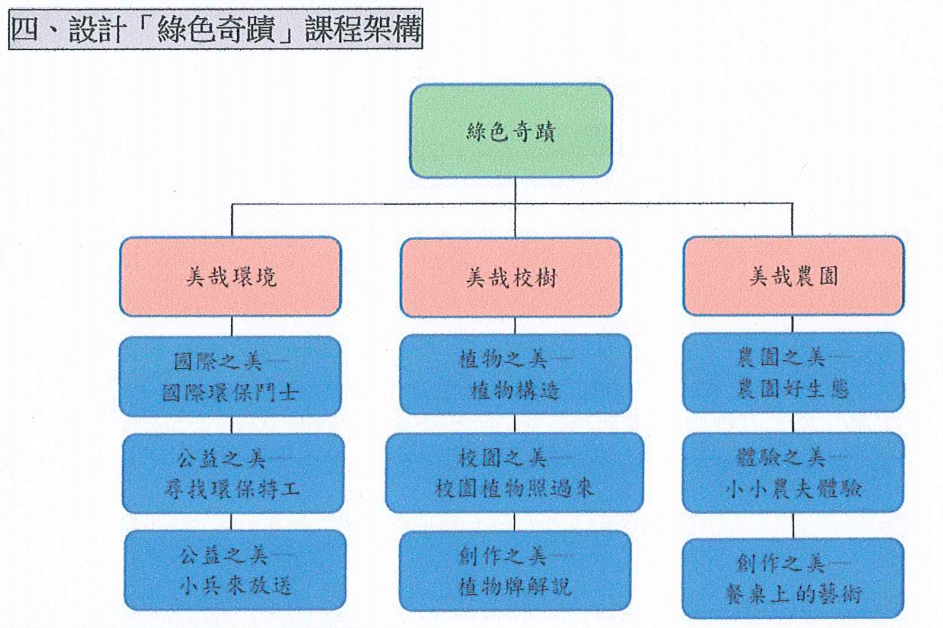 新民國小
初階
109-績優社群評選
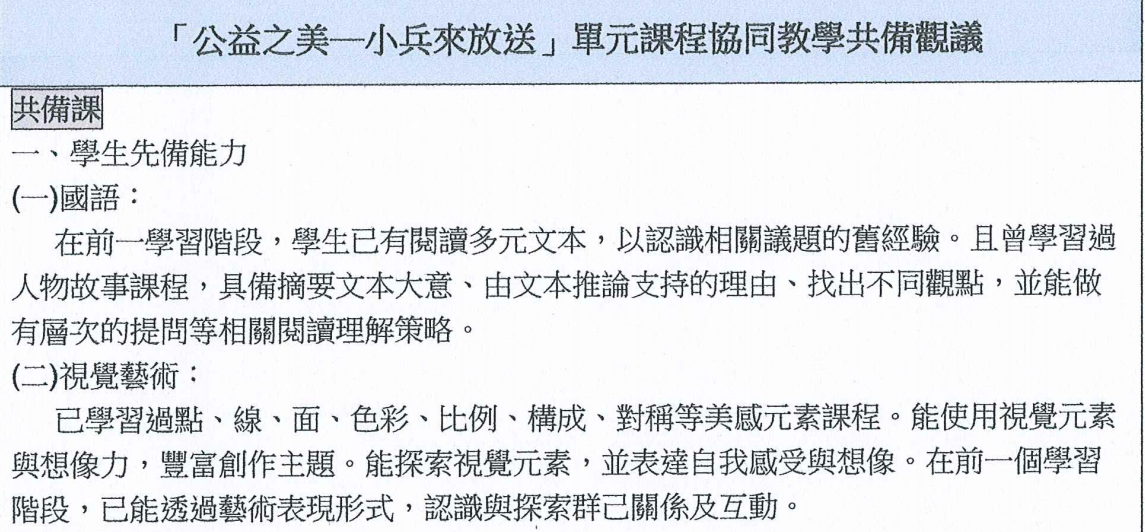 新民國小
初階
109-績優社群評選
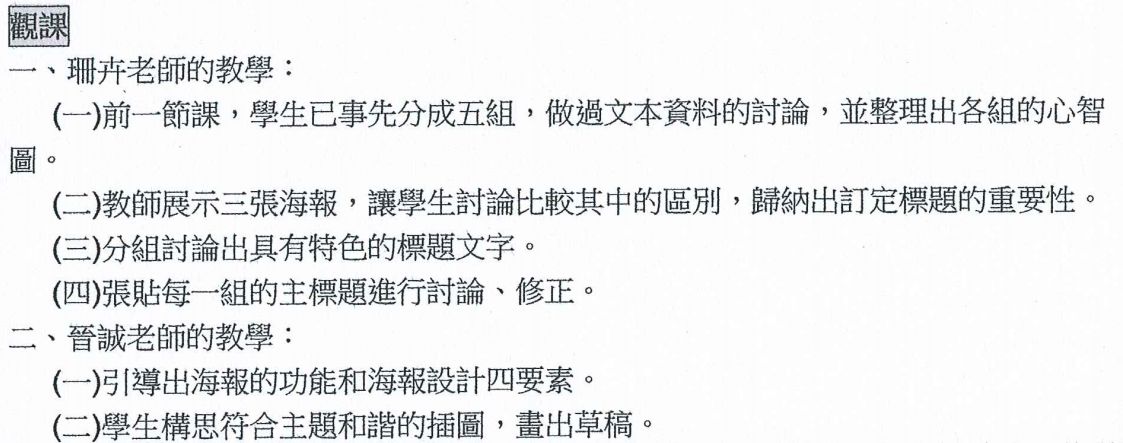 新民國小
初階
109-績優社群評選
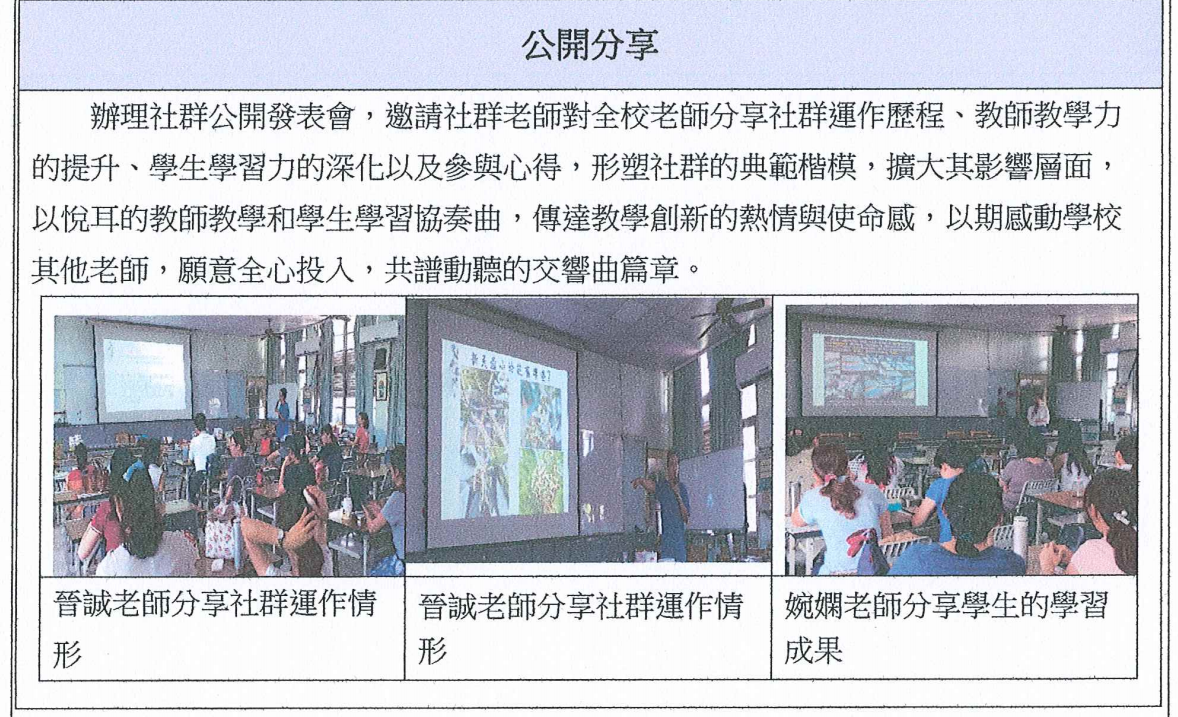 新民國小
初階
109-績優社群評選
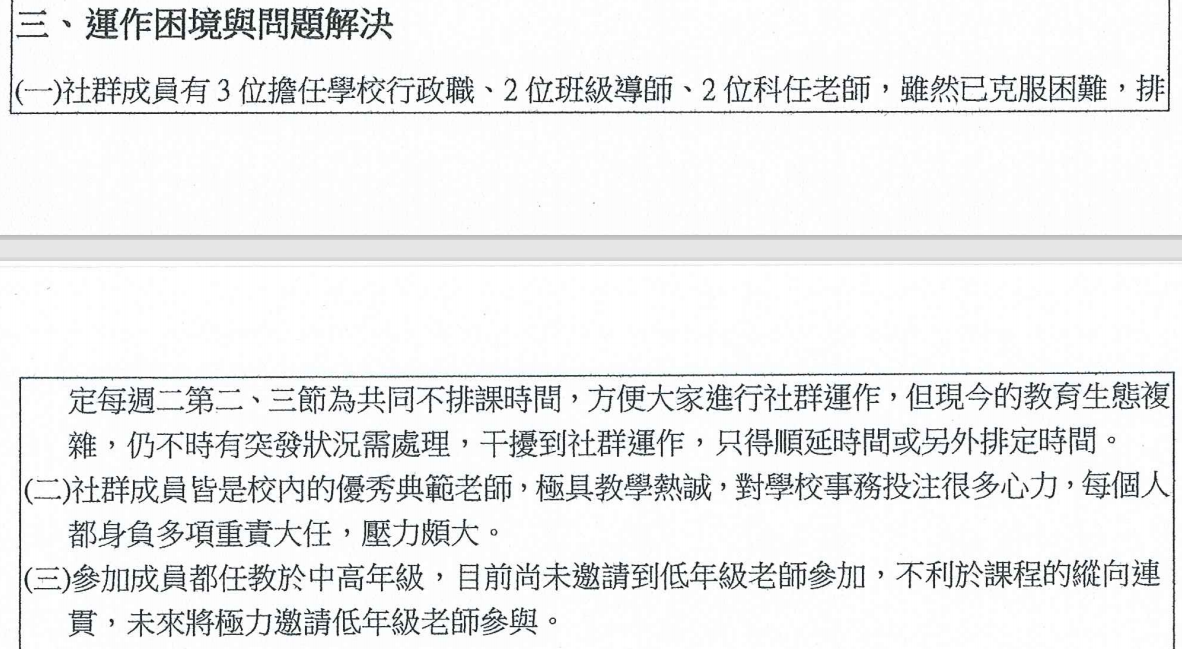 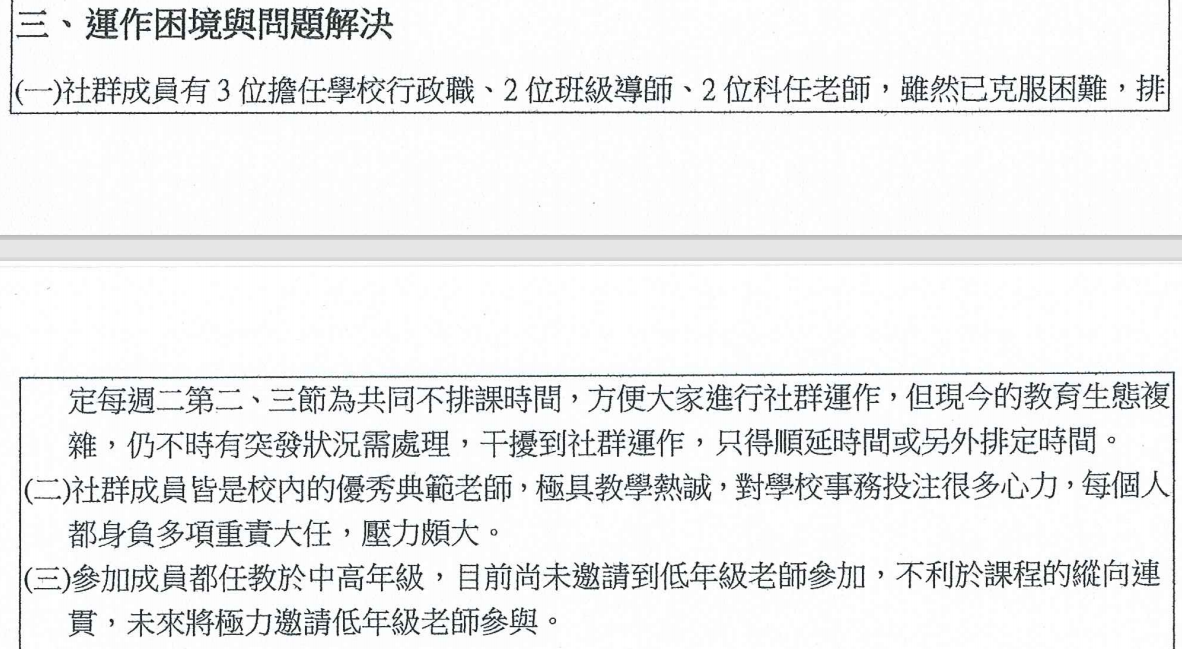 新民國小
初階
109-績優社群評選
評審評語
”美學新民~創藝國際社群”相當落實推動教師專業成長及精 進教學，社群成果相當完整且充實。
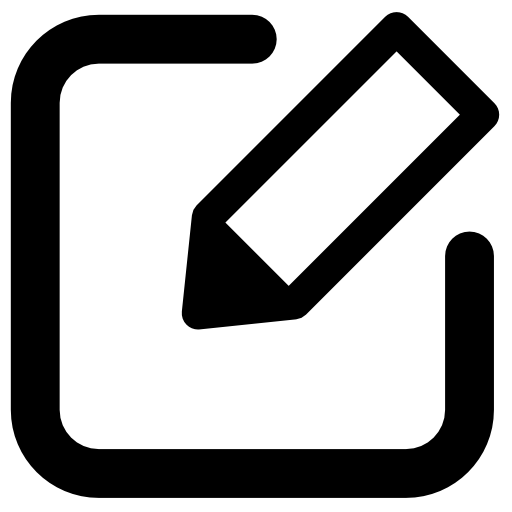 能落實教師共備及說觀議課，並透過學習診斷，以突顯提升學生 學習成效。
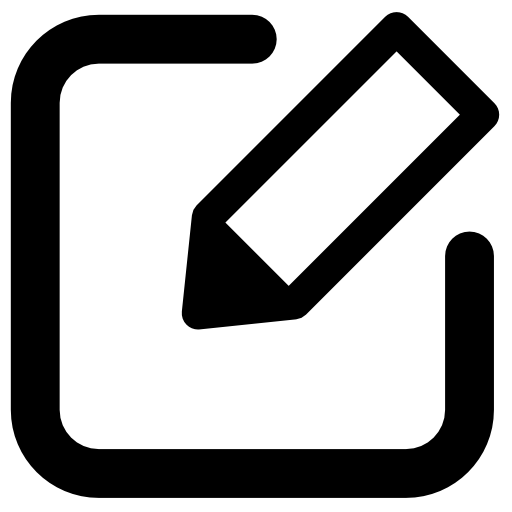 社群能進行學習成果質量化分析結果，以突顯提升學生學習成 效。
新民國小
初階
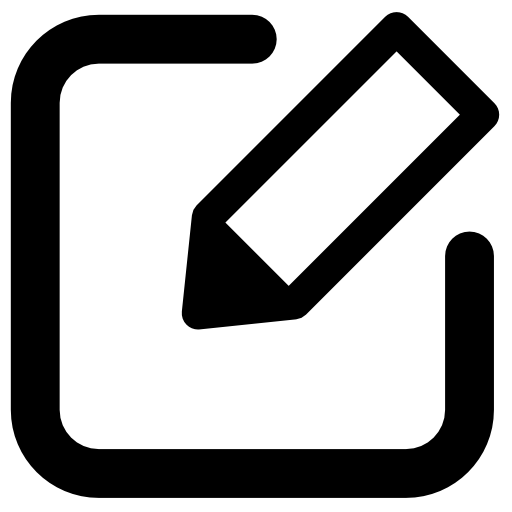 社群成員能對實踐行動的過程與結果進行檢討與省思教學，並深化學習的內涵。
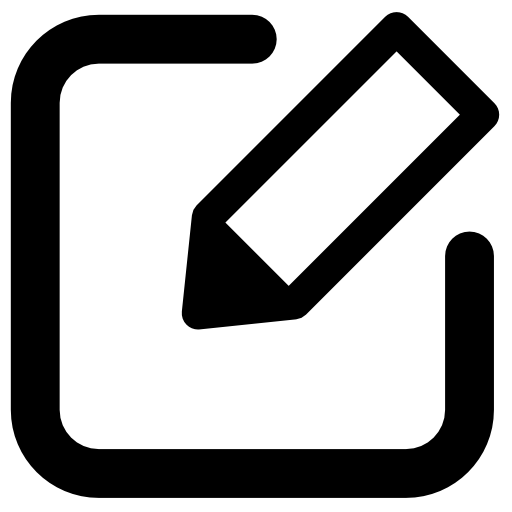 04
展望
社群運作的歷程
學生學習
教學實踐
歷程紀錄
教師專業
系統分析
永續發展
學校發展
專業對話
互動共好
少
深
慢
聚焦
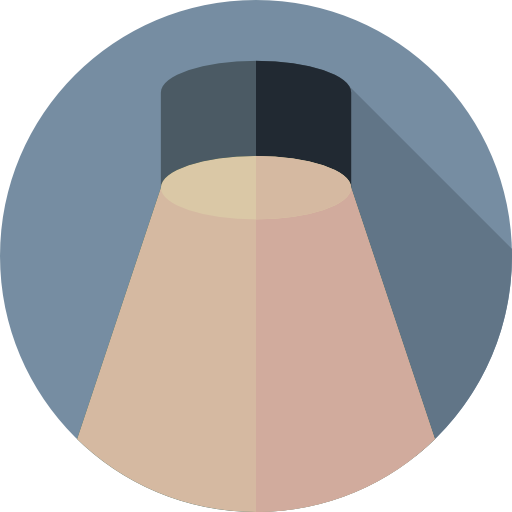 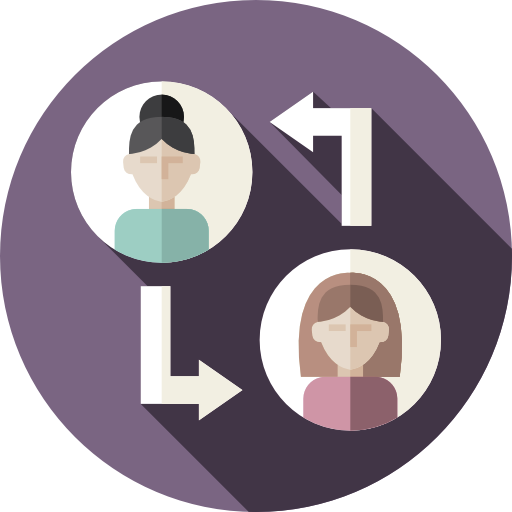 反饋
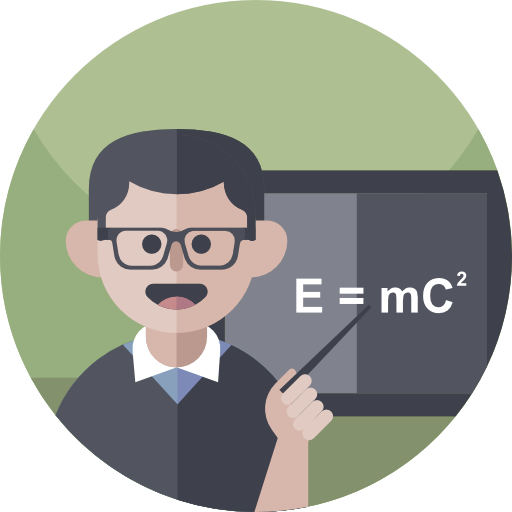 實踐
教師都是專業社群領導人
社群成員普及參與召集人初階課程培訓
分區辦理績優社群分享
社群深化與轉型
規劃召集人初階培訓及進階培訓課程
績優社群分享課程，擴大典範轉移
社群運作紀錄模式與成果分享
110-社群領導人培力課程模組化
教師專業學習社群的理念
教師專業學習社群的規劃與經營
~領導力、對話模式及對話技巧
初階課程
教師專業學習社群成果分析
社群運作紀錄、成果與績優社群遴選
初階課程
教師專業學習社群的深化與轉型
進階課程
教師專業學習社群案例分析
績優社群運作實例研討
進階課程
地方輔導群~整合專業人才 校校專業培力
(一) 地方輔導群增能培力課程：
      課程計畫發展與評鑑  教學與課程領導知能等。
(二)地方輔導群專業整合協作：
      課程諮詢委員、教專輔導員與國教輔導團到校諮詢服務、課程研發、教學實踐與提升學力。
課程諮詢與輔導
公開授課與專業回饋
教學分享與共備
地方輔導群專業培力
社群組成與運作
教專輔導委員
課程諮詢輔導委員
學力提升
與策略發展
實施檢核與評估
地方輔導群
國教輔導員
社群運作的歷程
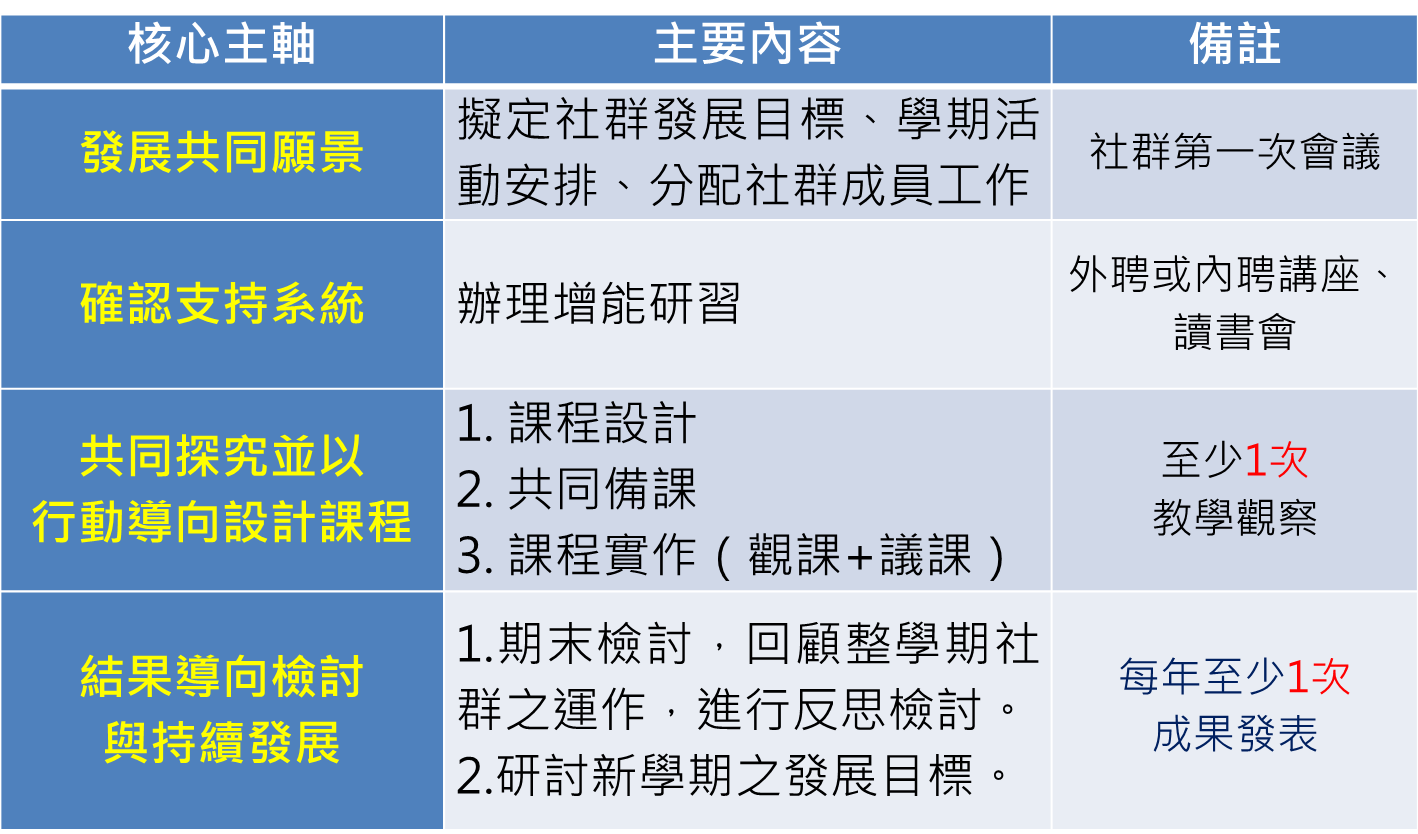 社群運作的歷程
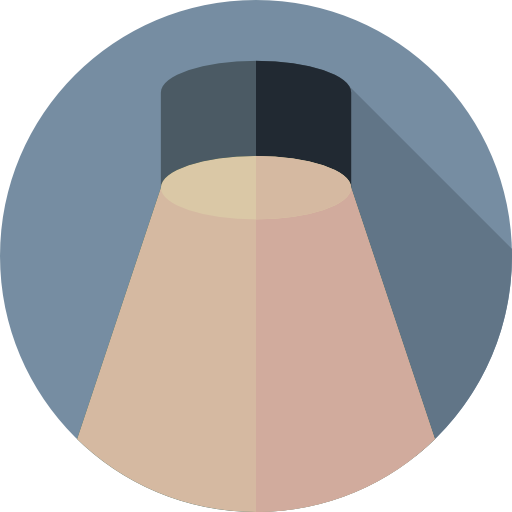 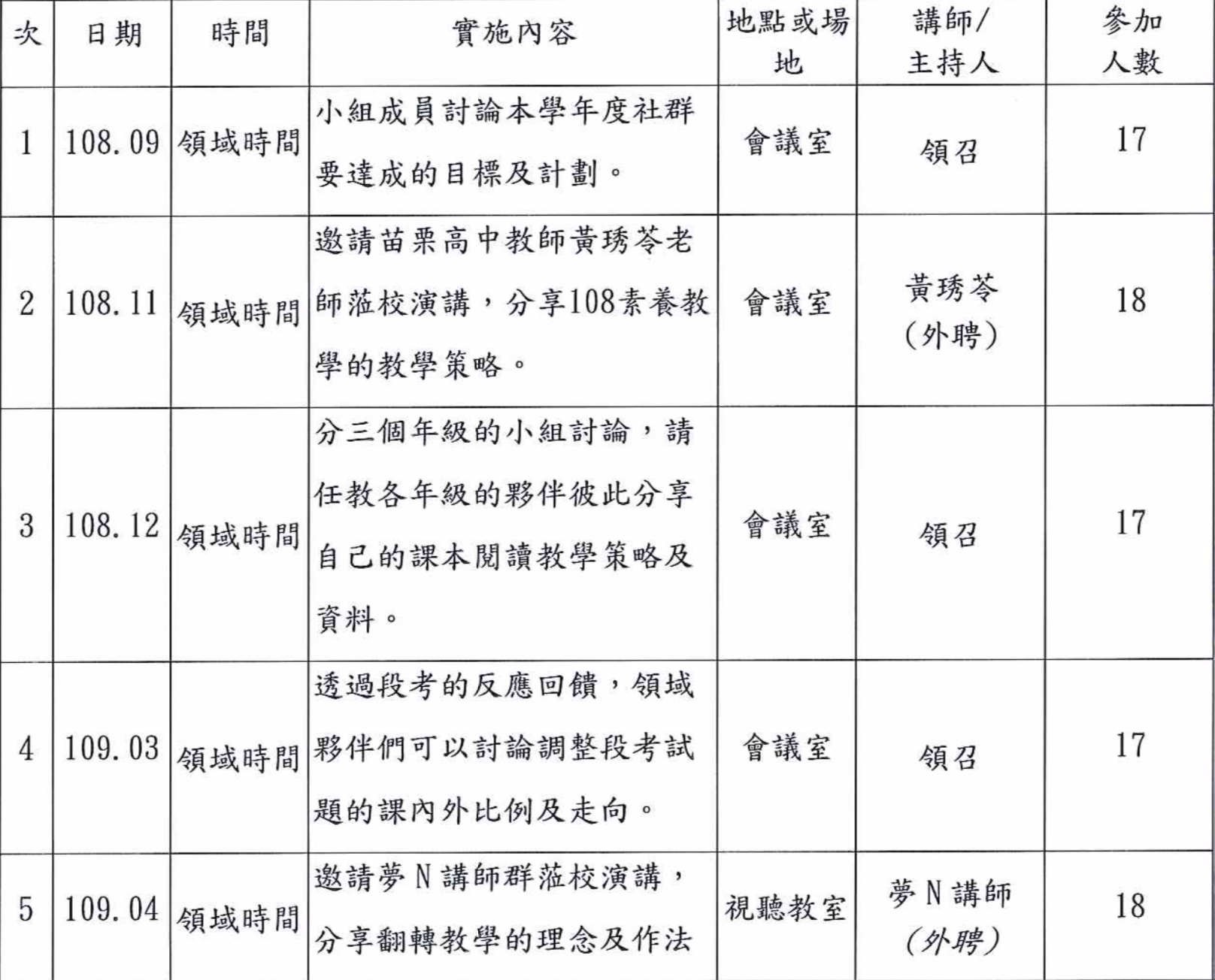 聚焦
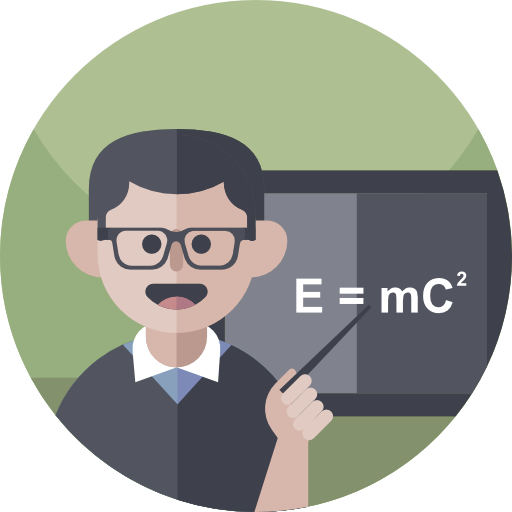 實踐
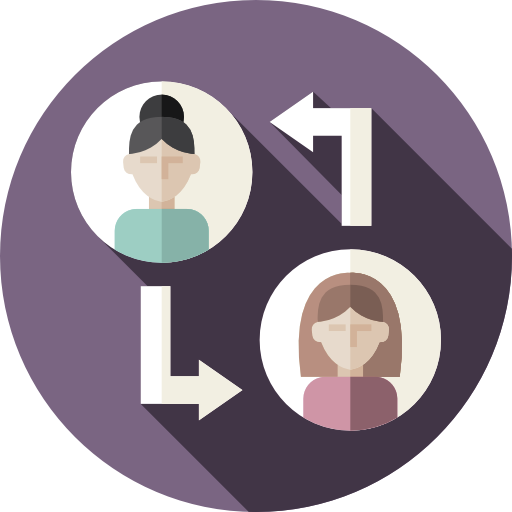 反饋
社群運作的歷程
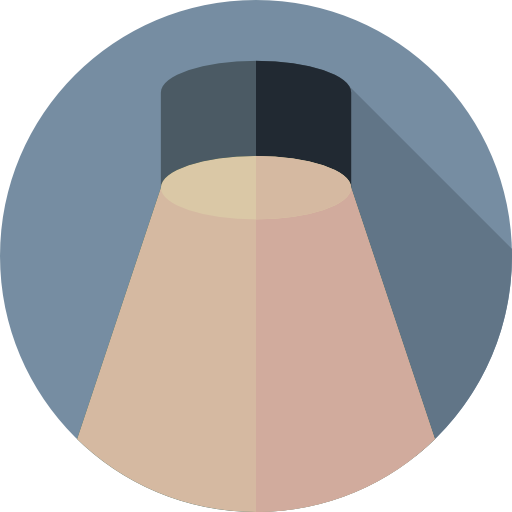 聚焦
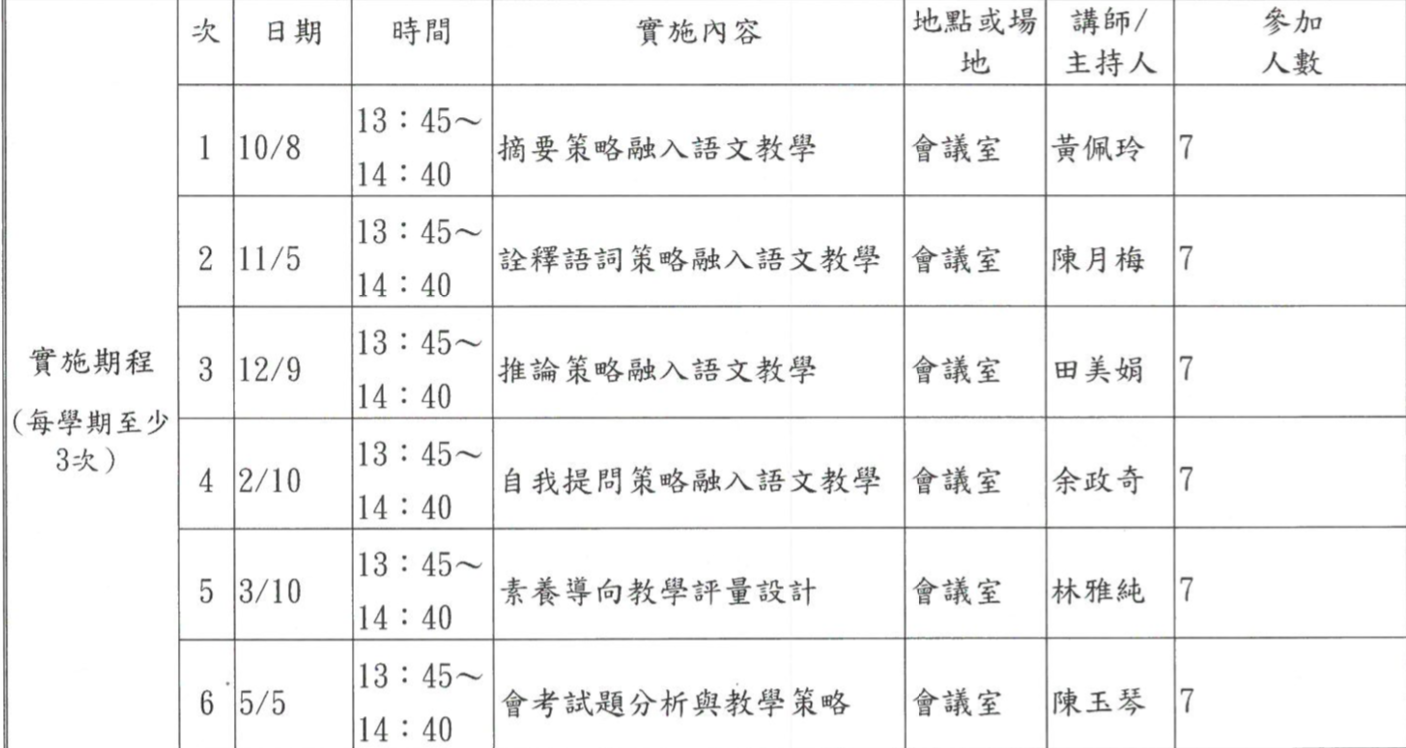 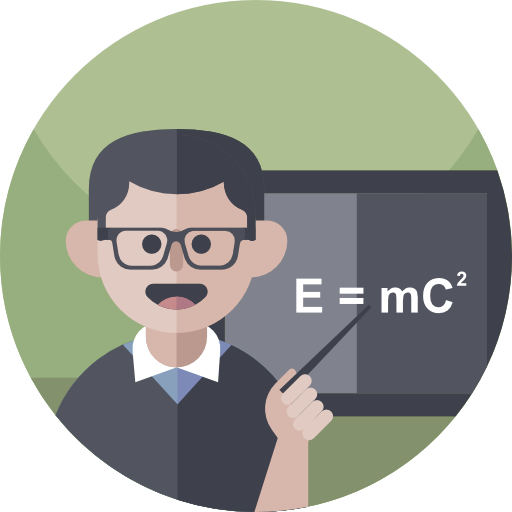 實踐
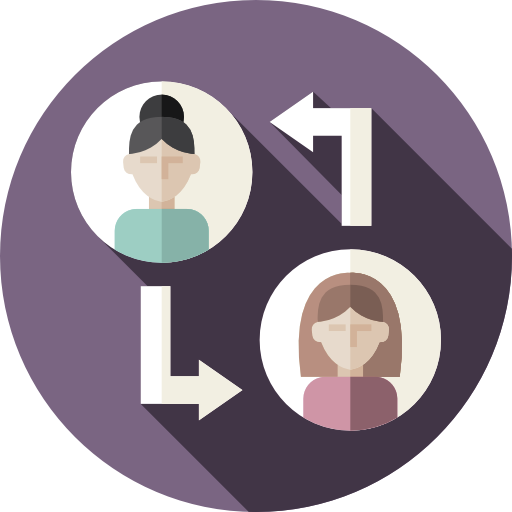 反饋
教師專業發展– 專業社群+公開授課
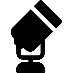 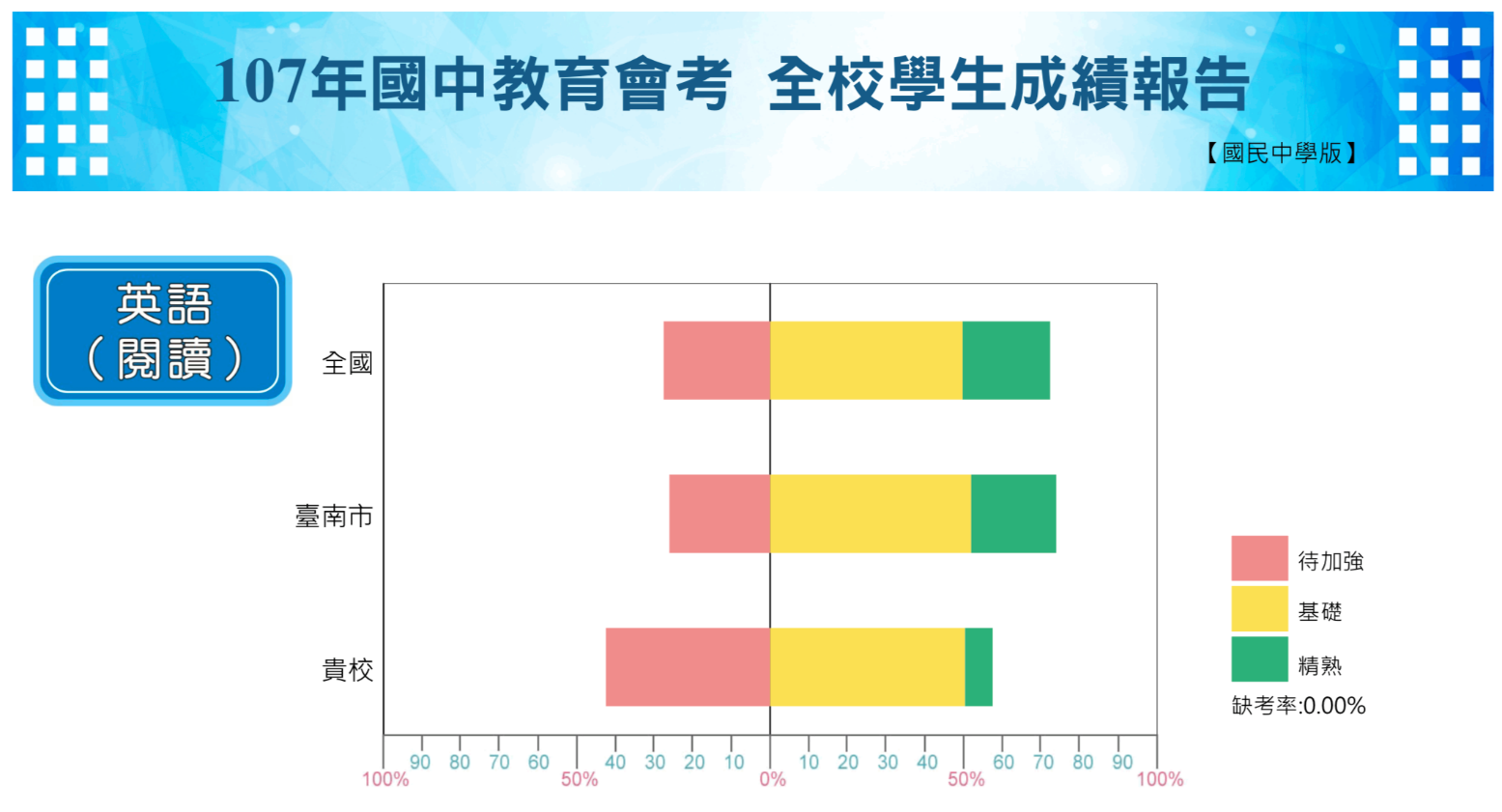 聚焦
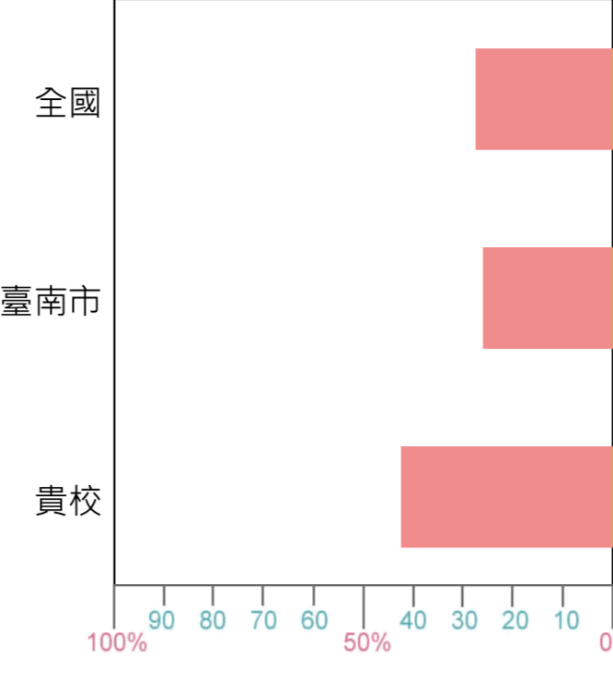 提升學生
學習成效
教師專業發展–專業社群+公開授課
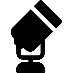 聚焦
時間軸
提升學生
學習成效
8
9
1
10
12
會考成效分析
組成領域社群
針對會考分析
單元共同備課
社群公開觀課
完成專業回饋
檢視社群運作目標
排定社群公開授課期程。
利用相關評量分析
學生表現
教師專業發展–專業社群+公開授課
約80%認同
學校對於「公開授課流程、提升教師教學成效、協助教師改善教學和形塑同儕共學文化」的收穫
約50%認同
除了總綱中提到的持續提升教學品質外，學校對於「提升學生學習成效」的收穫
台積電14廠呂副處長：
不要問我，你學會什麼我們才會要你？
我們需要
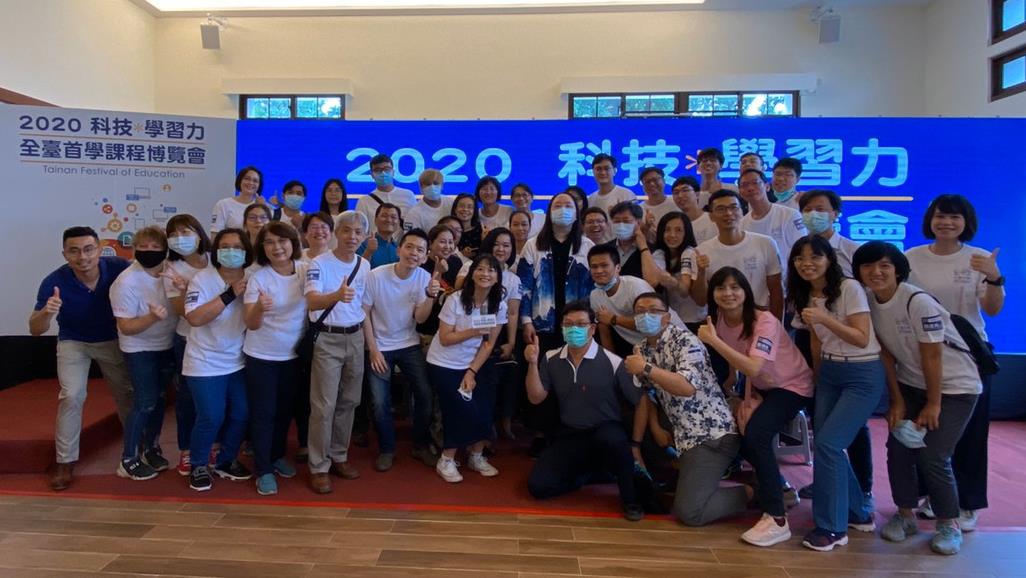 終身學習並能
         解決問題的你
臺南市政府教育局